Evolutions des CAP
 Métiers du bâtiment et des travaux publics
PNF IGÉSR – Évolutions des CAP des métiers du bâtiment et des travaux publics
Ordre du jour
9h00	Ouverture du séminaire (Federico BERERA, doyen des IGÉSR )

 9h15	Présentation du calendrier de rénovation des spécialités des diplômes 
	(Hélène GAYON, adjointe au chef du bureau des diplômes professionnels DGESCO)

9h30		Présentation de la structure générale des référentiels rénovés 
		(Sophia CZERNIC, IEN ET/STI académie d’Aix-Marseille)
09h50		Présentation de la grille d’évaluation : évaluations ponctuelles et CCF
		(Philippe VERPLANCKE, IEN ET/STI académie de Bordeaux)

10h10		Formation à la prévention des risques professionnels (R408, CACES, PRE, IPR) 
		(Sophia CZERNIC, IEN ET/STI académie d’Aix-Marseille)

10h30	Présentation de l’OPPBTP (Gérald LEROY, chef de projet Formation Initiale)

10h45	Présentation du RNR STI 
	(Philipe YOUNG, responsable du réseau national de ressources Éduscol STI)
	(José PAUTREL, animateur RNR bâtiment et des travaux publics)
En quelques mots
PNF IGÉSR – Évolutions des CAP des métiers du bâtiment et des travaux publics
Ordre du jour (suite)
11h00 	Présentation des 5 spécialités rénovées

CAP Couvreur 
(Philippe VERPLANCKE, IEN ET/STI, académie de Bordeaux)
 
CAP Métallier 
(M. Valdemar DO PAÇO, IEN ET/STI, académie d’Amiens)
 CAP Interventions en maintenance technique des bâtiments
(Azzouz SAMAÏ, IEN ET/STI, académie de Versailles)
 
CAP Constructeur de routes et d’aménagements urbains 
(Fabrice POUPON, IEN ET/STI, académie de Dijon)
 
CAP Maçon 
(Pierre-Emmanuel BENA, IEN ET/STI, académie de Dijon)

12h50	Conclusion du séminaire
En quelques mots
PNF IGÉSR – Évolutions des CAP des métiers du bâtiment et des travaux publics
Ouverture du séminaire (Federico BERERA, doyen des IGÉSR )
PNF IGÉSR – Évolutions des CAP des métiers du bâtiment et des travaux publics
Présentation du calendrier de rénovation des spécialités des diplômes 
(Hélène GAYON, adjointe au chef du bureau des diplômes professionnels DGESCO)
Les diplômes et titres à finalité professionnelle sont enregistrés par France compétences, pour une durée de cinq ans, au répertoire national des certifications (RNCP)

 Obligation pour le MENJS de passer en revue régulièrement les 600 diplômes du CAP au BTS dont il a la charge, soit 120 diplômes / an.
PNF IGÉSR – Évolutions des CAP des métiers du bâtiment et des travaux publics
Présentation du calendrier de rénovation des spécialités des diplômes 
(Hélène GAYON, adjointe au chef du bureau des diplômes professionnels DGESCO)
•	Les certifications professionnelles enregistrées au répertoire national des certifications professionnelles permettent une validation des compétences et des connaissances acquises nécessaires à l'exercice d'activités professionnelles. 
référentiel d'activités qui décrit les situations de travail et les activités exercées, les métiers ou emplois visés
référentiel de compétences qui identifie les compétences et les connaissances, y compris transversales, qui en découlent 
référentiel d'évaluation qui définit les critères et les modalités d'évaluation des acquis.
 • 	Blocs de compétences = ensembles homogènes et cohérents de compétences contribuant à l'exercice autonome d'une activité professionnelle et pouvant être évaluées et validées.
PNF IGÉSR – Évolutions des CAP des métiers du bâtiment et des travaux publics
Présentation du calendrier de rénovation des spécialités des diplômes 
(Hélène GAYON, adjointe au chef du bureau des diplômes professionnels DGESCO)
Le réexamen tous les cinq ans a pour objectif de déterminer si le référentiel du diplôme répond bien aux besoins des branches professionnelles.
La rénovation peut aussi répondre au besoin de mise en blocs de compétences

Inscription au programme biennal :
Réenregistrement sans modification
Rénovation 
Abrogation

Réfléchir à une calendrier quinquennal + articulation avec les autres certifications pour les questions de passerelles
PNF IGÉSR – Évolutions des CAP des métiers du bâtiment et des travaux publics
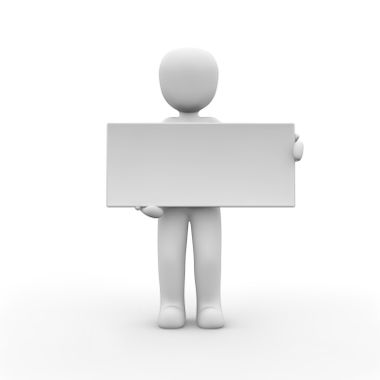 Questions diverses
À vous
PNF IGÉSR – Évolutions des CAP des métiers du bâtiment et des travaux publics
Présentation de la structure générale des référentiels rénovés 
		(Sophia CZERNIC, IEN ET/STI académie d’Aix-Marseille)
Calendrier des rénovations
PNF IGÉSR – Évolutions des CAP des métiers du bâtiment et des travaux publics
Calendrier des rénovations (suite)
PNF IGÉSR – Évolutions des CAP des métiers du bâtiment et des travaux publics
Tableau de synthèse Activités-Compétences-Unités
PNF IGÉSR – Évolutions des CAP des métiers du bâtiment et des travaux publics
[Speaker Notes: Des compétences identiques mais développer à partir des activités propres à chaque spécialité]
STRUCTURE COMMUNE DES RÉFÉRENTIELS
Référentiel d’activités professionnelles
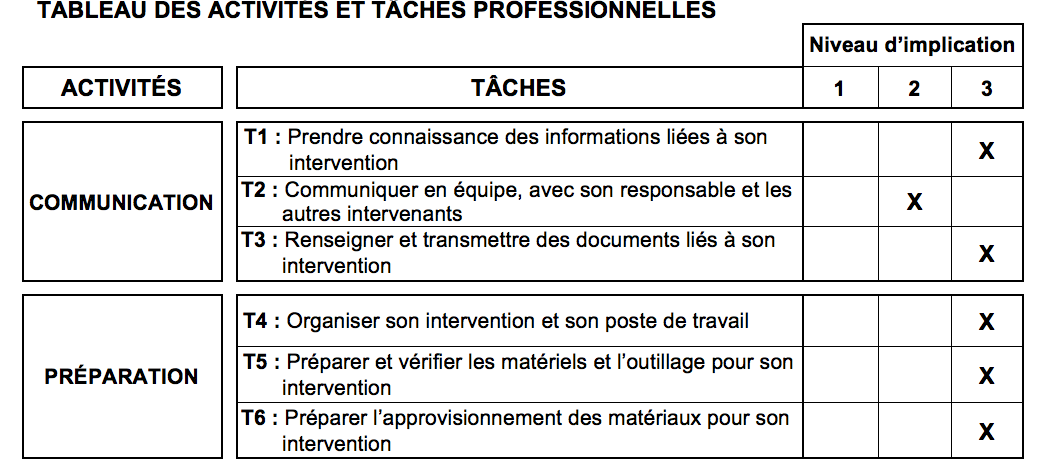 PNF IGÉSR – Évolutions des CAP des métiers du bâtiment et des travaux publics
[Speaker Notes: À l’identique des CAP de la première vague, le numérique est présent avec l’utilisation des outils digitaux (numérisation de l’information).
L’exploitation d’une maquette numérique afin d’en extraire les informations techniques nécessaires à la réalisation de l’ouvrage.
La posture attendue dans la représentation de l’entreprise est présente (savoir-être, ponctualité, langage adapté…)
La prévention des risques professionnels liés à l’intervention est prise en compte.
La notion de co-activité est prise en compte.
L’intervention est organisée selon une attitude éco-responsable 
En conclusion, l’étude et la préparation de l’intervention (atelier ou sur site, chantier) sont traitées en prenant en compte les éléments énoncés précedemment.]
Les savoirs-associés
PNF IGÉSR – Évolutions des CAP des métiers du bâtiment et des travaux publics
Les compétences communes évaluées lors des épreuves
Mais supports de formation adaptés à la spécialité
PNF IGÉSR – Évolutions des CAP des métiers du bâtiment et des travaux publics
La définition des épreuves
Mais supports d’évaluation adaptés à la spécialité
PNF IGÉSR – Évolutions des CAP des métiers du bâtiment et des travaux publics
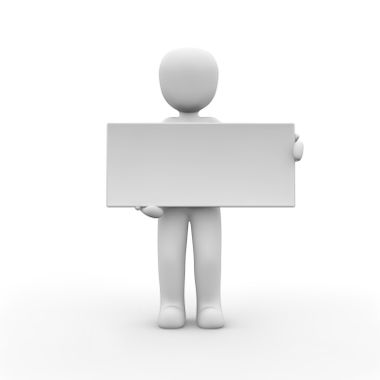 Questions diverses
À vous
PNF IGÉSR – Évolutions des CAP des métiers du bâtiment et des travaux publics
Présentation de la grille d’évaluation : évaluations ponctuelles et CCF
		(Philippe Verplancke, IEN ET/STI académie de Bordeaux)
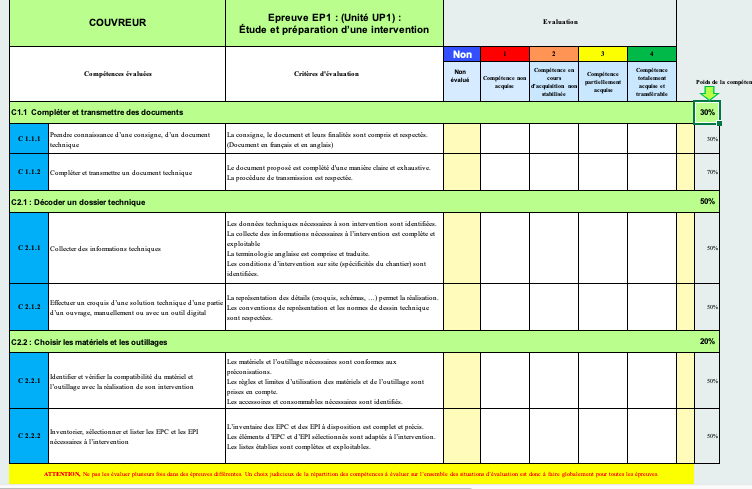 PNF IGÉSR – Évolutions des CAP des métiers du bâtiment et des travaux publics
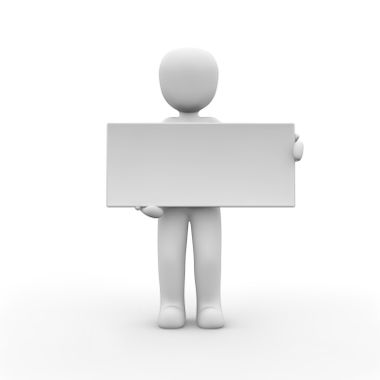 Questions diverses
À vous
PNF IGÉSR – Évolutions des CAP des métiers du bâtiment et des travaux publics
Formation à la prévention des risques professionnels
 (R408, CACES, PRE, IPR)
PNF IGÉSR – Évolutions des CAP des métiers du bâtiment et des travaux publics
[Speaker Notes: R408 : Selon doc INRS de février 2019 Document référence échafaudage de pied selon annexe A, B …
HE: la réussite à la formation à l’habilitation électrique de l’apprenant, préparant un diplôme de l’Éducation nationale, est attestée au travers du suivi individuel des compétences acquises. 
B0 et H0 exécutant° Opérations d’ordre non électrique; BS Opérations d’ordre électrique, chargé d’intervention élémentaire
IPR: Article 2 
Les compétences préparant à l'intervention à proximité des réseaux sont définies en annexe II du présent arrêté. Elles sont évaluées au cours des épreuves professionnelles des diplômes délivrés par les ministres chargés de l'éducation et de l'enseignement supérieur permettant la délivrance de l'autorisation d'intervention à proximité des réseaux.]
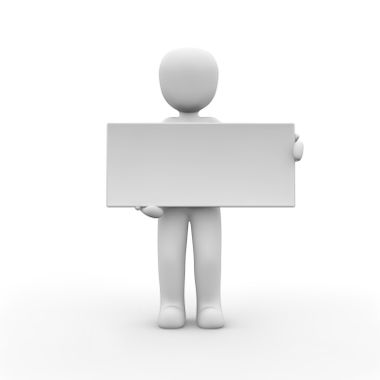 Questions diverses
À vous
PNF IGÉSR – Évolutions des CAP des métiers du bâtiment et des travaux publics
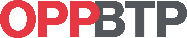 Présentation de l’OPPBTP (Gérald Leroy, chef de projet Formation Initiale)
Les compétences prévention
Les outils de l’OPPBTP
PNF IGÉSR – Évolutions des CAP des métiers du bâtiment et des travaux publics
Intervenant
Gérald LEROY

Chef de projet Formation Initiale
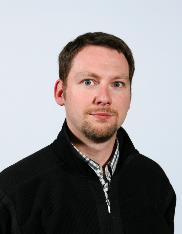 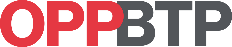 PNF IGÉSR – Évolutions des CAP des métiers du bâtiment et des travaux publics
L’organisme
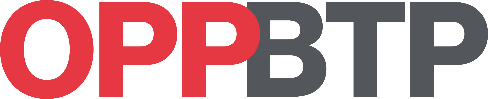 En quelques mots
https://www.preventionbtp.fr/
PNF IGÉSR – Évolutions des CAP des métiers du bâtiment et des travaux publics
Les services et les outils
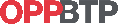 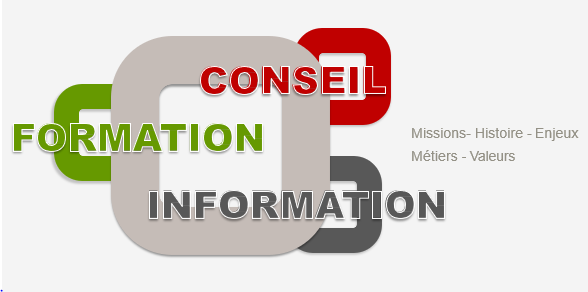 PNF IGÉSR – Évolutions des CAP des métiers du bâtiment et des travaux publics
En CAP
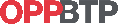 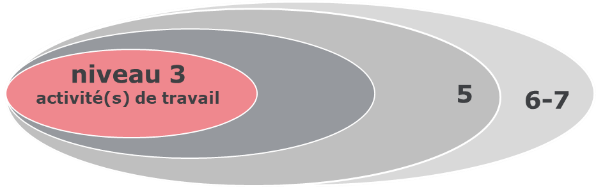 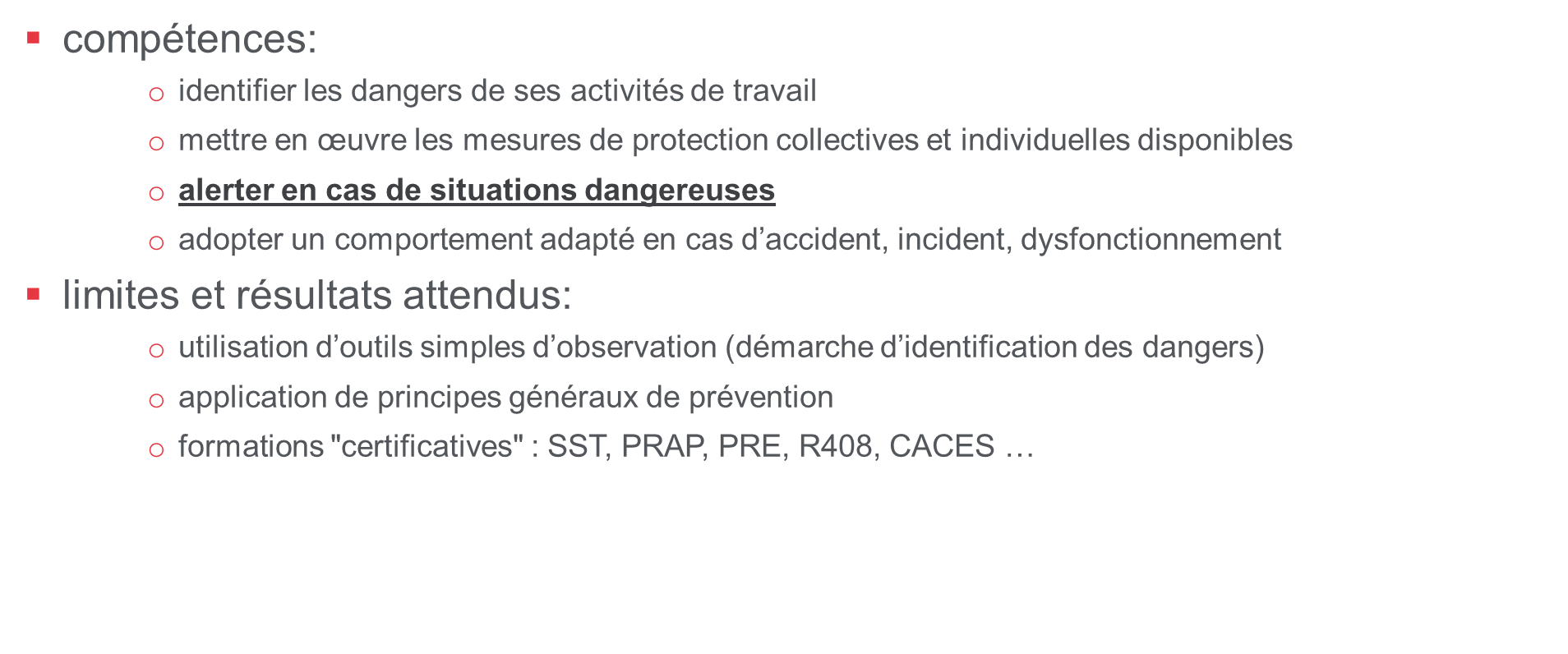 PNF IGÉSR – Évolutions des CAP des métiers du bâtiment et des travaux publics
Dans les référentiels des diplômes
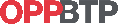 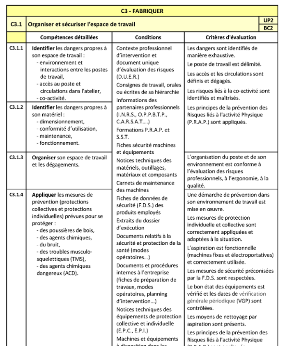 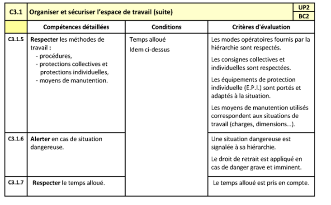 PNF IGÉSR – Évolutions des CAP des métiers du bâtiment et des travaux publics
Le parcours Formation initiale OPPBTP
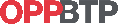 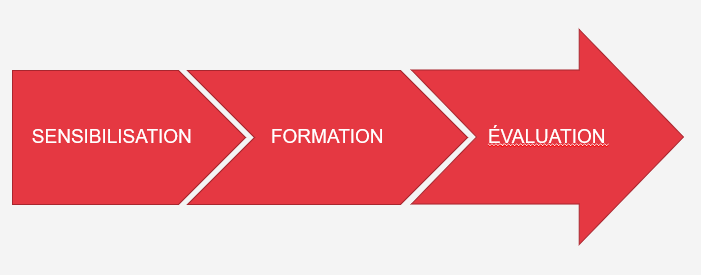 PNF IGÉSR – Évolutions des CAP des métiers du bâtiment et des travaux publics
La sensibilisation
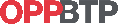 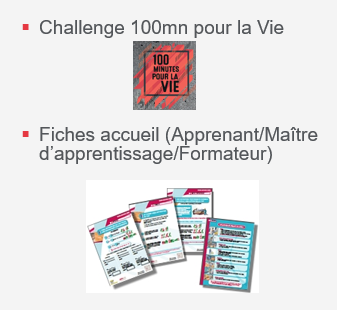 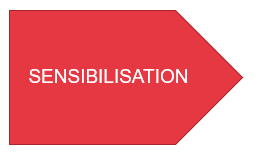 PNF IGÉSR – Évolutions des CAP des métiers du bâtiment et des travaux publics
La formation
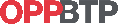 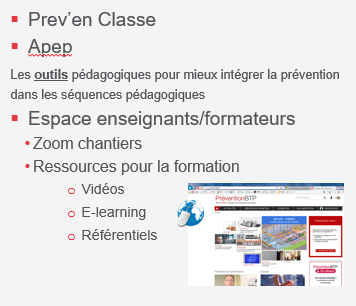 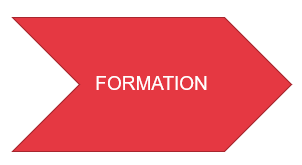 PNF IGÉSR – Évolutions des CAP des métiers du bâtiment et des travaux publics
Intervention à proximité des réseaux 
(I.P.R.)
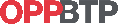 Parcours de Formation en Ligne pour les enseignants

Disponible :
sur M@gistere ( à privilégier pour les enseignants du public)
sur la plateforme OPPBTP par le lien d’inscription https://bit.ly/formationIPR
PNF IGÉSR – Évolutions des CAP des métiers du bâtiment et des travaux publics
L’évaluation
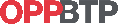 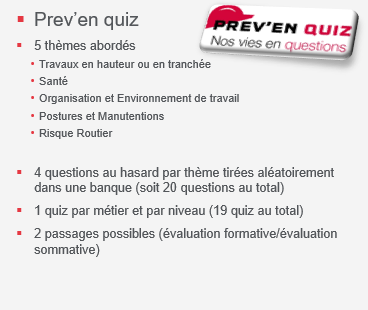 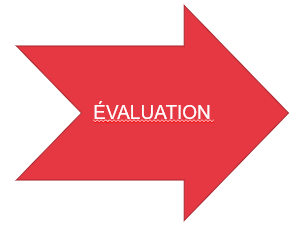 PNF IGÉSR – Évolutions des CAP des métiers du bâtiment et des travaux publics
Les autres actions possibles
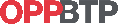 Accompagnement des établissements dans une démarche adaptée d’amélioration de la santé et la sécurité au sein de ses locaux

Une offre de formation à distance pour les équipes de direction afin de les engager sur la création d’un projet pédagogique prévention avec leur équipe d’enseignants. (offre en cours de construction)
PNF IGÉSR – Évolutions des CAP des métiers du bâtiment et des travaux publics
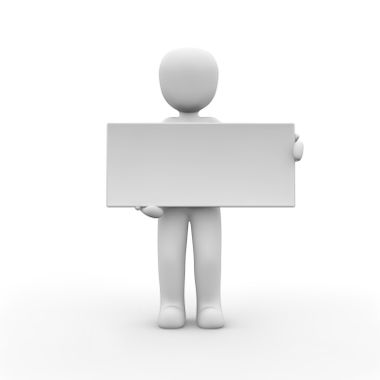 Questions diverses
À vous
PNF IGÉSR – Évolutions des CAP des métiers du bâtiment et des travaux publics
Présentation des 5 spécialités de CAP rénovées
Arrêté de création du 30 mars 2021

CAP Couvreur 
(Philippe VERPLANCKE, IEN ET/STI, académie de Bordeaux)
 
CAP Métallier 
(M. Valdemar DO PAÇO, IEN ET/STI, académie d’Amiens)
 CAP Interventions en maintenance technique des bâtiments
(Azzouz SAMAÏ, IEN ET/STI, académie de Versailles)
 
CAP Constructeur de routes et d’aménagements urbains 
(Fabrice POUPON, IEN ET/STI, académie de Dijon)
 
CAP Maçon 
(Pierre-Emmanuel BENA, IEN ET/STI, académie de Dijon)
PNF IGÉSR – Évolutions des CAP des métiers du bâtiment et des travaux publics
« Couvreur »  de Certificat d’Aptitude Professionnelle
Le contexte professionnel
mettre en œuvre des éléments de couverture de toutes natures (essentiellement ardoises, tuiles…)
poser des accessoires de ventilation, de collecte et d’évacuation des eaux pluviales réalisés en métal
En quelques mots
installer les écrans de sous-toiture et effectuer la pose de l'isolation thermique (ex: sarking…)
mettre en œuvre des fenêtres de toit
installer de panneaux solaires sur les versants de toiture
réaliser des couvertures métalliques simples en bacs autoportants ou en bandes façonnées.
PNF IGÉSR – Évolutions des CAP des métiers du bâtiment et des travaux publics
« Couvreur »  de Certificat d’Aptitude Professionnelle
MISE EN RELATION DES TÂCHES ET DES COMPÉTENCES
En quelques mots
PNF IGÉSR – Évolutions des CAP des métiers du bâtiment et des travaux publics
« Couvreur »  de Certificat d’Aptitude Professionnelle
R408  Annexe 3 (Montage) et 5 (Utilisation)
AIPR
Opérateur  Aérien
En quelques mots
Habilitation Electrique
Niveau de formation à l’habilitation électrique B0 Exécutant. La validation de la formation est inscrite dans l’application
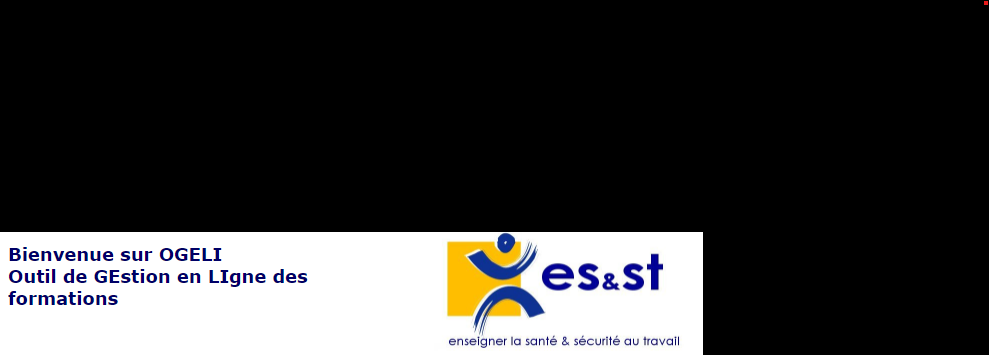 PNF IGÉSR – Évolutions des CAP des métiers du bâtiment et des travaux publics
« Couvreur »  de Certificat d’Aptitude Professionnelle
Ce qui change
C4.4 Mettre en œuvre des membranes d’étanchéité
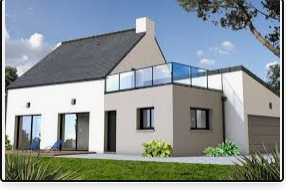 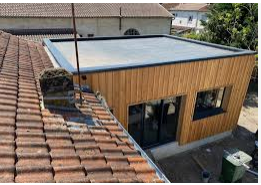 En quelques mots
PNF IGÉSR – Évolutions des CAP des métiers du bâtiment et des travaux publics
« Couvreur »  de Certificat d’Aptitude Professionnelle
Ce qui change
L'installation de panneaux solaires sur les versants de toiture
C3.10 : Raccorder des pénétrations continues, discontinues 
et des accessoires en petits éléments de couverture
En quelques mots
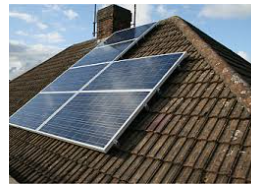 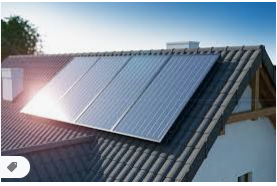 PNF IGÉSR – Évolutions des CAP des métiers du bâtiment et des travaux publics
« Couvreur »  de Certificat d’Aptitude Professionnelle
Ce qui change
C3.5 : Réaliser des tracés
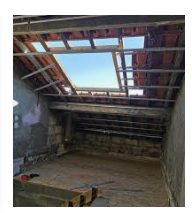 En quelques mots
Implanter un châssis, un conduit, un chevêtre
PNF IGÉSR – Évolutions des CAP des métiers du bâtiment et des travaux publics
« Couvreur »  de Certificat d’Aptitude Professionnelle
Ce qui change
C3.6 : Poser des éléments constituants une couverture, bardage …
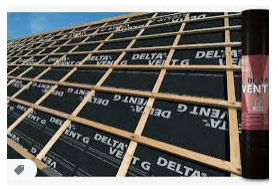 Poser des écrans
En quelques mots
PNF IGÉSR – Évolutions des CAP des métiers du bâtiment et des travaux publics
« Couvreur »  de Certificat d’Aptitude Professionnelle
Ce qui change
Poser des feuilles en plan carré sur une couverture à tasseaux
En quelques mots
Poser des longues feuilles en plan carré en couverture à joint debout
Poser des feuilles et ou longues feuilles en bardage
Il n’y a pas de raccordement de pénétrations continues ou discontinues en couverture métallique
PNF IGÉSR – Évolutions des CAP des métiers du bâtiment et des travaux publics
« Couvreur »  de Certificat d’Aptitude Professionnelle
Les grilles d’évaluation
Grilles pour les évaluations en CCF
Grilles pour les évaluations sous forme ponctuelle
PNF IGÉSR – Évolutions des CAP des métiers du bâtiment et des travaux publics
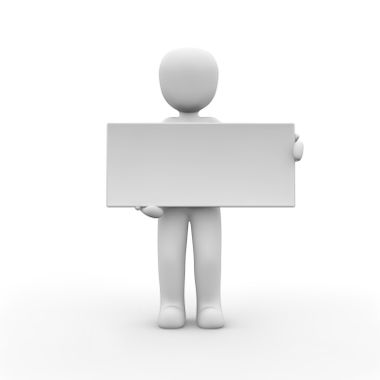 Questions diverses
À vous
PNF IGÉSR – Évolutions des CAP des métiers du bâtiment et des travaux publics
CAP Métallier
PNF IGÉSR – Évolutions des CAP des métiers du bâtiment et des travaux publics
v
CAP Métallier- serrurier :    dernière session 2022

CAP Métallier : 		première session 2023

MC Serrurier (Niv 3): 	création
					début des travaux janvier 2022
PNF IGÉSR – Évolutions des CAP des métiers du bâtiment et des travaux publics
DOMAINES D’INTERVENTION
Dans le domaine des ouvrages du bâtiment pour des travaux neufs, 
de maintenance ou de rénovation
En quelques mots
Les progrès et innovations techniques réalisés confèrent aux ouvrages une plus-value:
dans l’enveloppe des bâtiments,
dans les fermetures des bâtiments et leur accessibilité, associés à la motorisation,
        la protection solaire, la domotique ou encore le contrôle d’accès.
PNF IGÉSR – Évolutions des CAP des métiers du bâtiment et des travaux publics
DOMAINES D’INTERVENTION
Agencement décoration 
(mobilier urbain, mobilier d’intérieur sur mesure, ferronnerie, grilles, etc.)
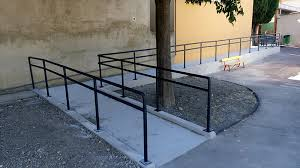 Métallerie
 (garde-corps, blindages, clôtures, portails, brise-soleils, rideaux métalliques, volets, stores, escaliers, marquises, etc.)
Menuiserie métallique et l’enveloppe 
(façades vitrées, menuiseries, vérandas, bardage, etc.)
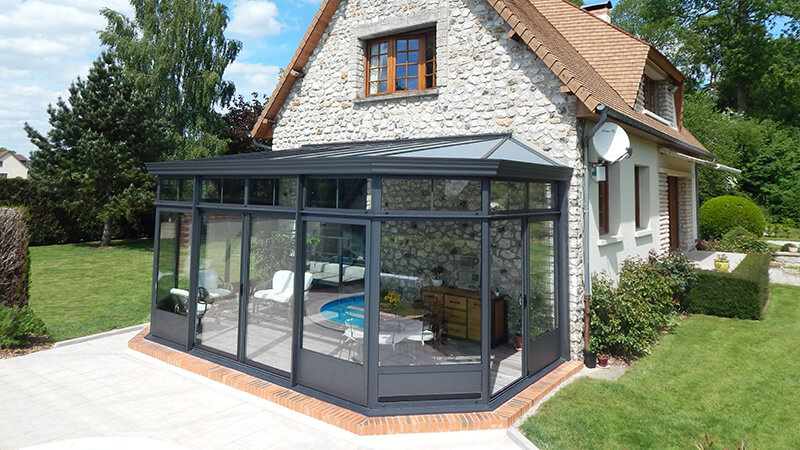 4 Domaines d’activités
Construction métallique 
(charpentes, auvents, passerelles, grandes verrières, etc.)
PNF IGÉSR – Évolutions des CAP des métiers du bâtiment et des travaux publics
ACTIVITÉS
A2
RÉALISATION & MISE EN OEUVRE D’UN OUVRAGE COURANT
A1
COMMUNICATION PRÉPARATION
17 Tâches professionnelles
7 Tâches
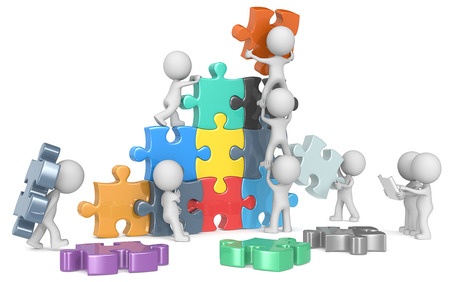 6 Tâches
A3
REALISATION DE TRAVAUX SPECIFIQUES
PNF IGÉSR – Évolutions des CAP des métiers du bâtiment et des travaux publics
4 Tâches
A1 : COMMUNICATION PREPARATION
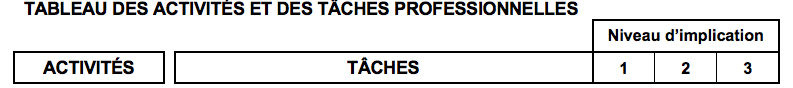 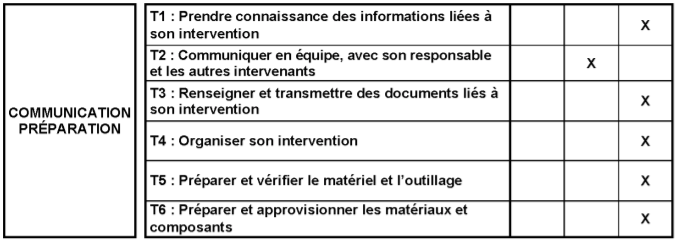 PNF IGÉSR – Évolutions des CAP des métiers du bâtiment et des travaux publics
A2 : RÉALISATION ET MISE EN ŒUVRE DE TRAVAUX COURANTS
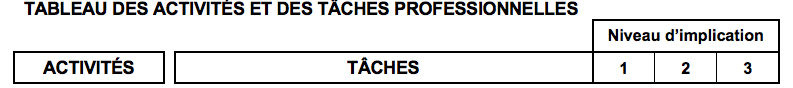 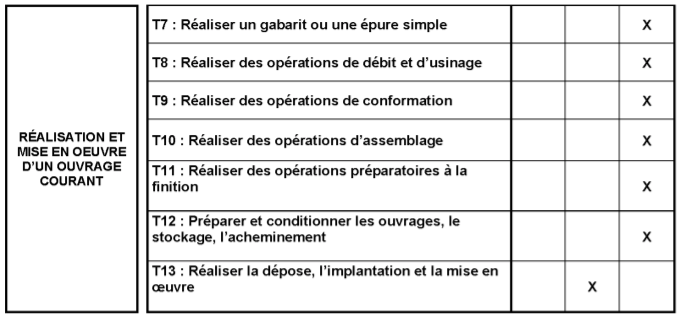 PNF IGÉSR – Évolutions des CAP des métiers du bâtiment et des travaux publics
A3 : REALISATION DE TRAVAUX SPECIFIQUES
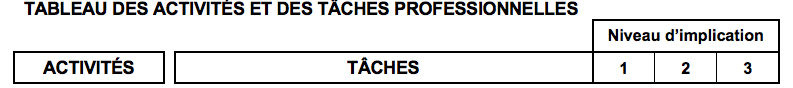 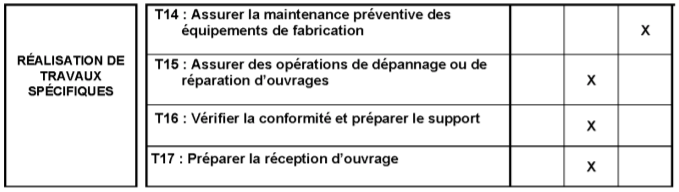 PNF IGÉSR – Évolutions des CAP des métiers du bâtiment et des travaux publics
Les épreuves professionnelles
Métallier
CE QUI CHANGE
PNF IGÉSR – Évolutions des CAP des métiers du bâtiment et des travaux publics
TABLEAU DES COMPÉTENCES/ÉPREUVES
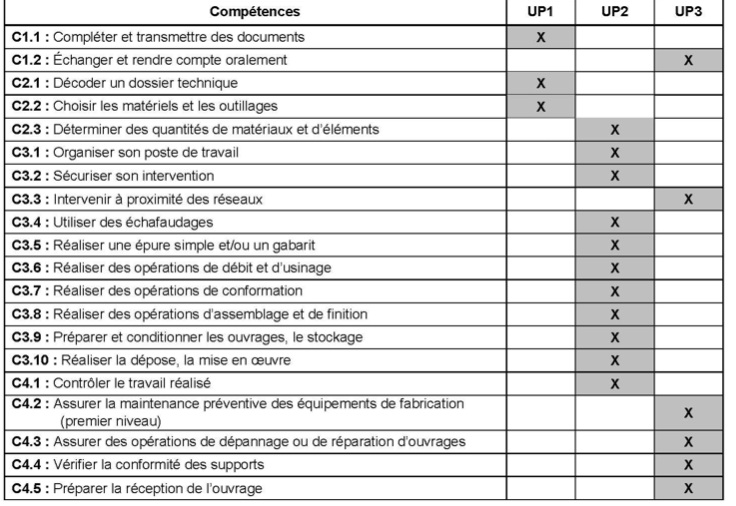 PNF IGÉSR – Évolutions des CAP des métiers du bâtiment et des travaux publics
CERTIFICATION ET HABILITATION
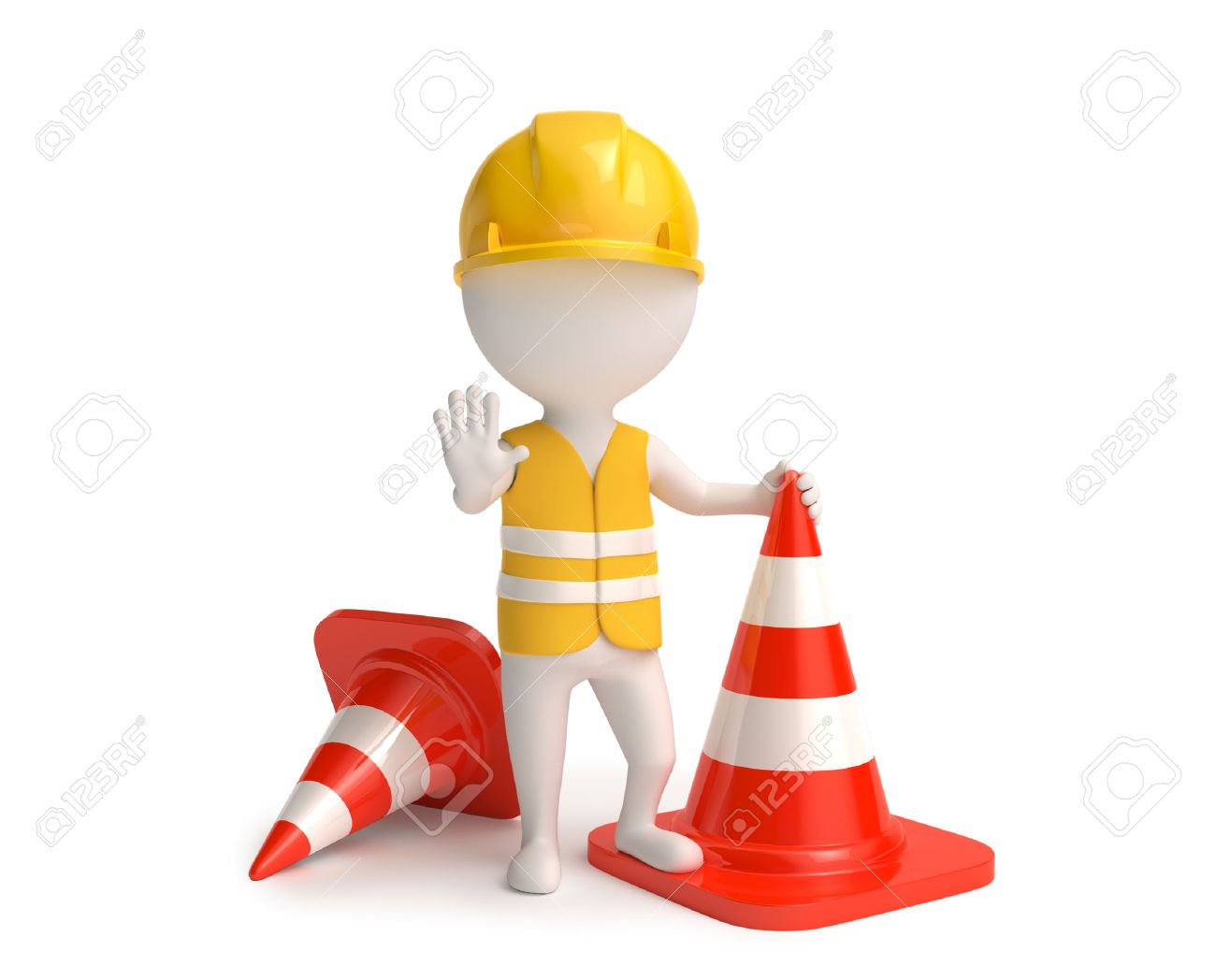 L’AUTORISATION D’INTERVENTION À PROXIMITÉ DES RÉSEAUX (L’AIPR) 
Catégorie AIPR Type de travaux Aérien Operateur 

LA PRÉVENTION DES RISQUES D’ORIGINE ÉLECTRIQUE (PRE)
 NIVEAU DE LA FORMATION B0 EXECUTANT 

Habilitation au TRAVAIL EN HAUTEUR (r408)
Niveau de compétences ANNEXE 5
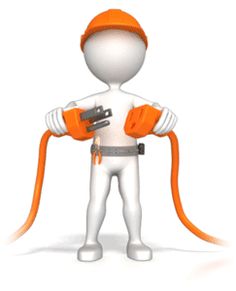 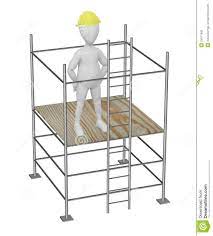 PNF IGÉSR – Évolutions des CAP des métiers du bâtiment et des travaux publics
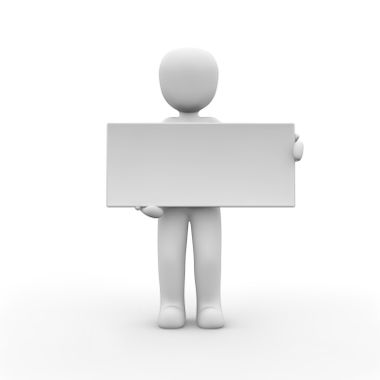 Questions diverses
À vous
PNF IGÉSR – Évolutions des CAP des métiers du bâtiment et des travaux publics
CAP Interventions en Maintenance Technique du Bâtiment
PNF IGÉSR – Évolutions des CAP des métiers du bâtiment et des travaux publics
Rappel du contexte
CAP Maintenance de Bâtiments de Collectivité
Arrêté de création du CAP MBC : 6 juin 1990
Pas de certification en CCF
Pas de PFMP certificatives 

Objectifs visés par la rénovation de cette spécialité
Intégrer la transition énergétique et numérique qui impactent la maintenance des bâtiments
Développer un socle commun de compétences professionnelles transversales
Réorienter la formation vers la maintenance, la réparation et l’amélioration de l’habitat
Reconsidérer certaines activités dévolues au CAP MBC comme la réalisation d’ouvrages de maçonnerie
En quelques mots
PNF IGÉSR – Évolutions des CAP des métiers du bâtiment et des travaux publics
Du CAP MBC au CAP IMTB
quels changements ?
- Formation aux activités liées à la maintenance :
	- des installations sanitaires
	- des réseaux électriques, téléphoniques, informatiques
	- de la domotique, des automatismes, alarmes 

Prise en compte du numérique dans les environnements bâtis
Interventions sur des installations de courant faible des objets connectés 
Exploitation de diagnostics à distance
Sensibilisation à la qualité́ des produits et matériaux utilisés et au respect strict des conditions de mise en œuvre, comme du confort de l’usager du bâtiment
PNF IGÉSR – Évolutions des CAP des métiers du bâtiment et des travaux publics
Du CAP MBC au CAP IMTB
quels changements ?
Habilitations :
Travaux en hauteur R408 Annexe 5
Électrique (niveau BS)
Intervention à Proximité des Réseaux (IPR) 

Renforcement de la capacité d'analyser les dangers dans une situation de travail et de proposer des mesures de prévention adaptées face à une situation non prévue 

Renforcement de l’enseignement dans les domaines de la Santé et Sécurité au Travail qui permet au titulaire de ce CAP d'analyser les dangers dans une situation de travail et de proposer des mesures
PNF IGÉSR – Évolutions des CAP des métiers du bâtiment et des travaux publics
Du CAP MBC au CAP IMTB
quels changements ?
Intégration des notions de responsabilité, de procédures de contrôle et d'autocontrôle du travail effectué

Evaluation de ses limites d’intervention occasionnant un transfert vers une entreprise habilitées

acquisition des gestes professionnels dans le cadre plus large d'attitudes professionnelles qui permettront le respect des exigences règlementaires des bâtiments, notamment dans le domaine énergétique

Intégration de l'enseignement d'une langue vivante étrangère
PNF IGÉSR – Évolutions des CAP des métiers du bâtiment et des travaux publics
Les activités professionnelles
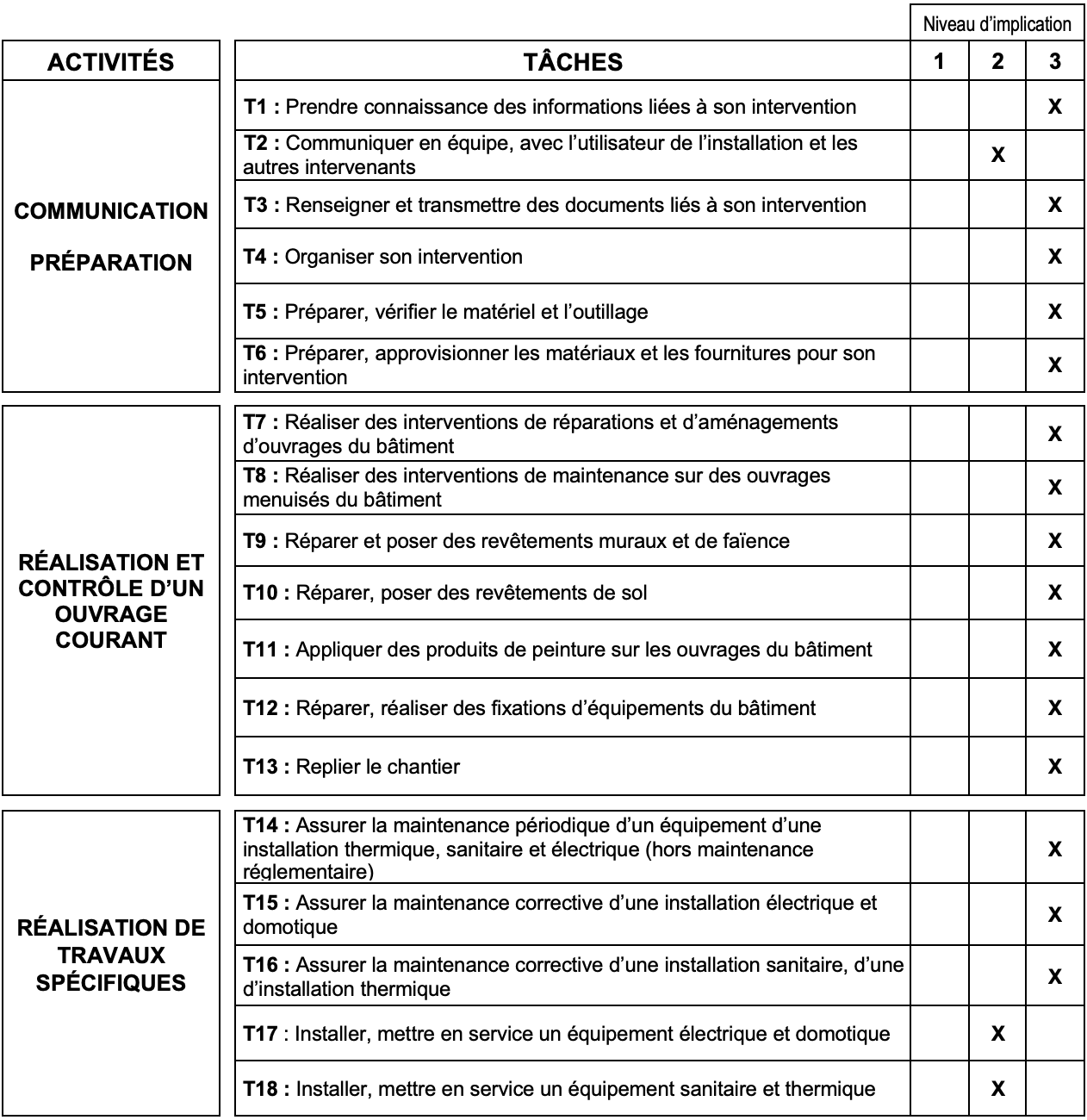 6 TACHES
Niveau d’implication

2

3
7 TACHES
5 TACHES
PNF IGÉSR – Évolutions des CAP des métiers du bâtiment et des travaux publics
Les compétences sollicitées
UP1                                Étude et préparation d’une intervention
UP2                       Réalisation et contrôle d’un ouvrage courant
UP3                                 Réalisation de travaux spécifiques
3 Compétences
11 Compétences
7 Compétences
Unités du diplôme
PNF IGÉSR – Évolutions des CAP des métiers du bâtiment et des travaux publics
Grilles numériques pour la certification par CCF
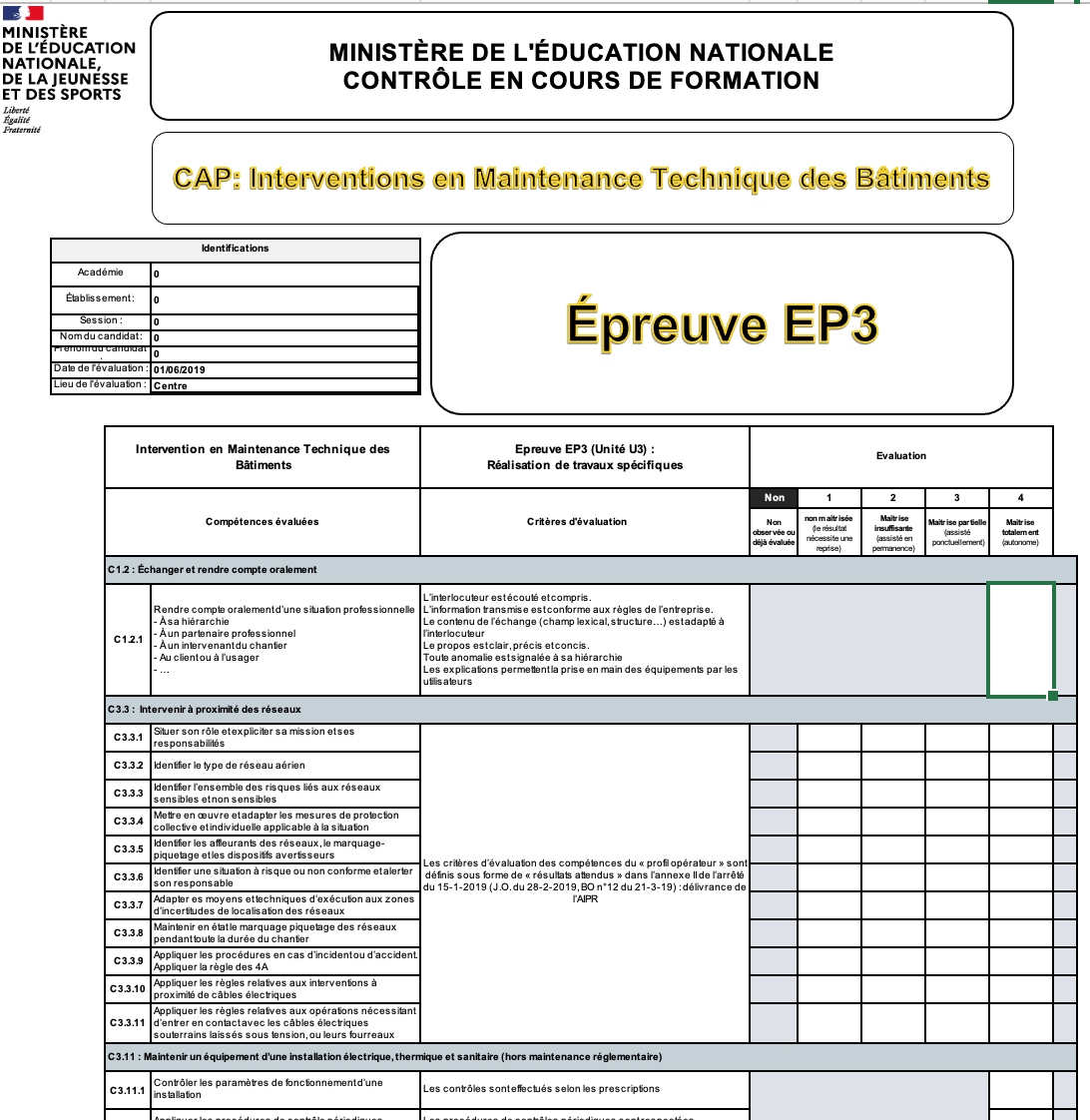 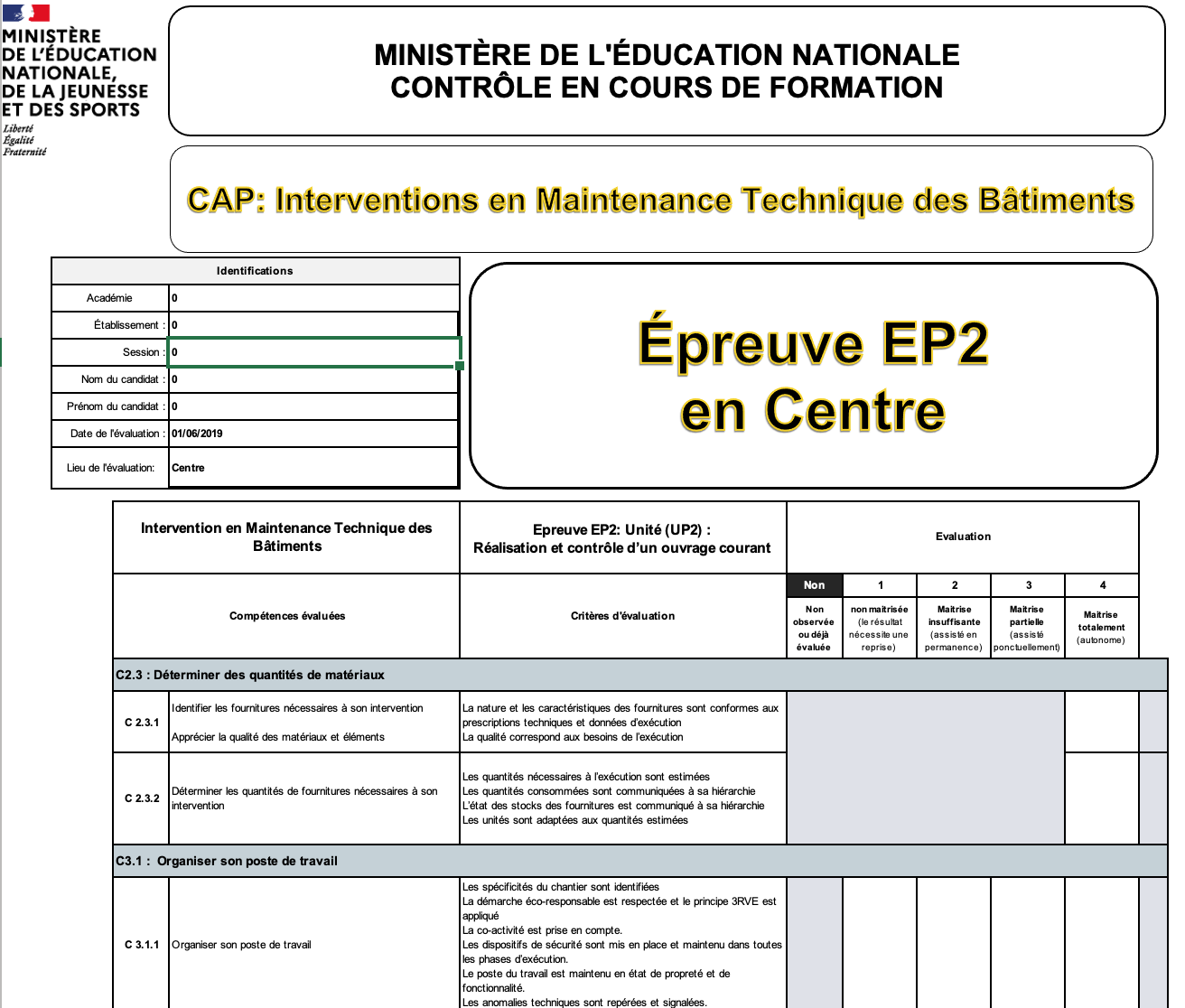 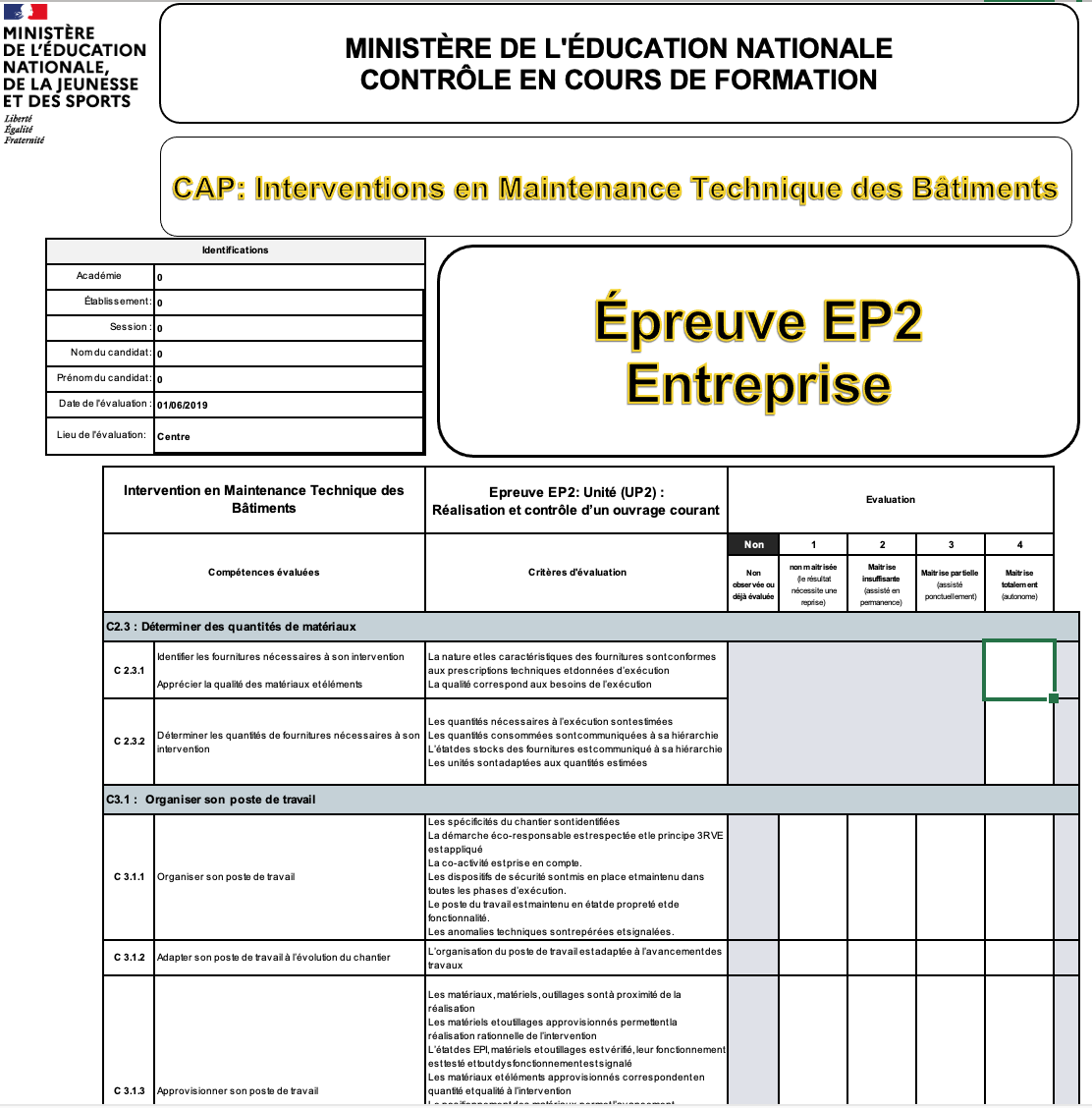 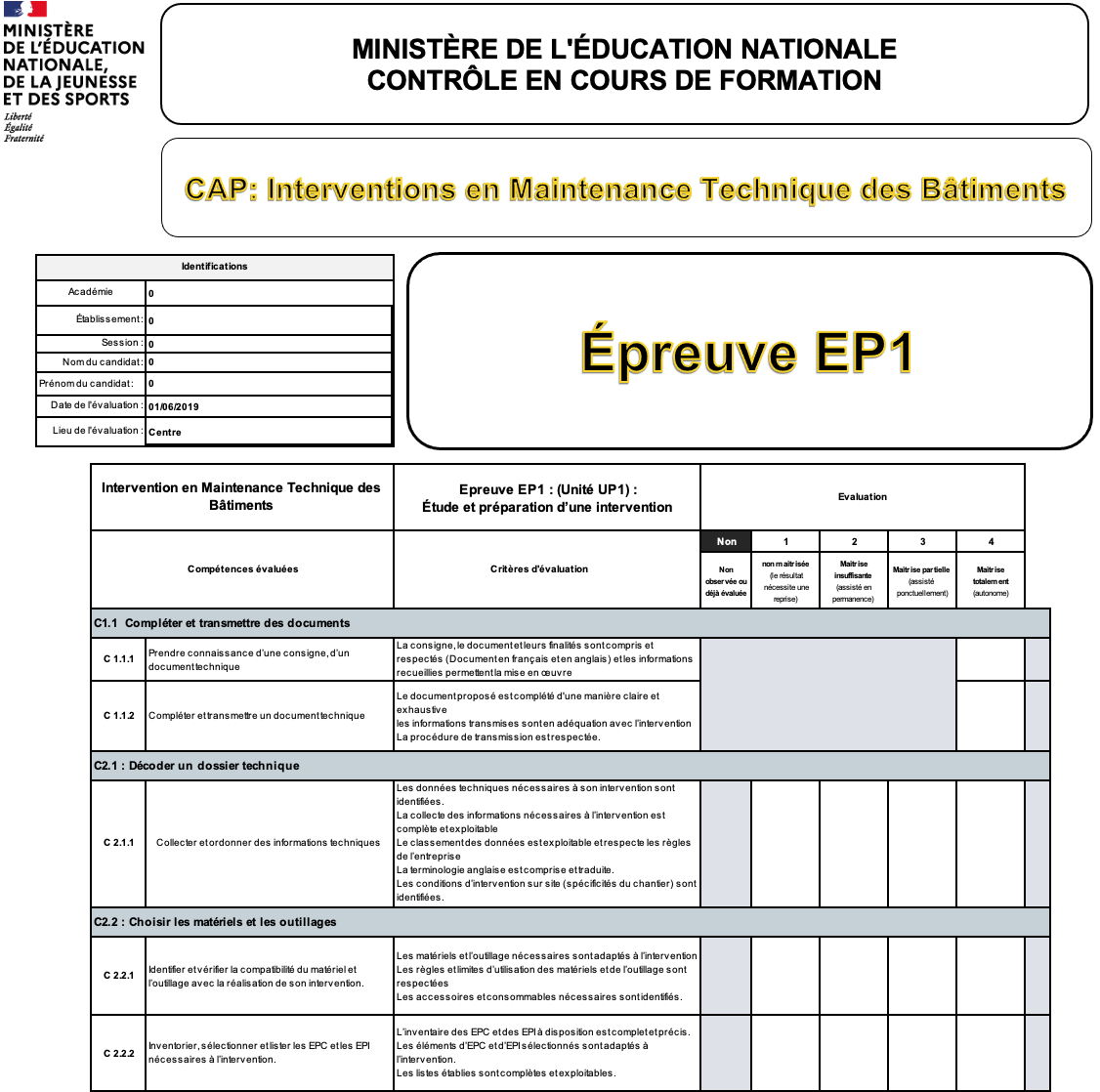 PNF IGÉSR – Évolutions des CAP des métiers du bâtiment et des travaux publics
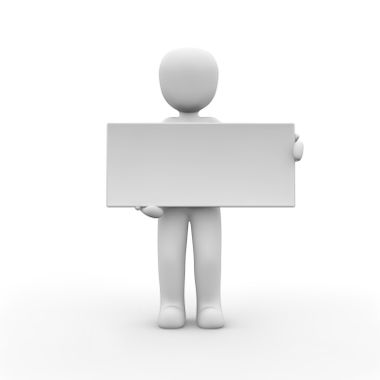 Questions diverses
À vous
PNF IGÉSR – Évolutions des CAP des métiers du bâtiment et des travaux publics
Constructeur de Routes et d’aménagements urbains
PNF IGÉSR – Évolutions des CAP des métiers du bâtiment et des travaux publics
Domaines d’intervention
Les réseaux autoroutiers, routiers et les voiries urbaines courantes et innovantes, après les phases de terrassement et de réseaux de canalisations.
Les voies de circulation douce (piétonnes, pistes cyclables…) et les voies spécifiques (transports en communs…).
Les aires de stationnement, parkings, plateformes industrielles…
Les aménagements des voiries (supports de signalisation, …), les équipements publics (mobiliers urbains…), les dispositifs d’alerte (ralentisseurs…).
Les installations de loisirs, stades, équipements sportifs….
PNF IGÉSR – Évolutions des CAP des métiers du bâtiment et des travaux publics
Activités professionnelles
Réaliser ou entretenir les structures des chaussées et voiries diverses.
Poser les éléments structurants des voiries (bordures, caniveaux, petite maçonnerie, affleurants…).
Réaliser les équipements de collecte et d’évacuation des eaux de ruissellement de surface et leur raccordement.
Réaliser les revêtements des chaussées et voiries (enrobés, bétons, enduits à émulsion de bitume, sols stabilisés, pavages, dallages…).
Installer les aménagements urbains (supports, équipements, raccordement des fourreaux…)
PNF IGÉSR – Évolutions des CAP des métiers du bâtiment et des travaux publics
Activité de préparation de travaux courants
PNF IGÉSR – Évolutions des CAP des métiers du bâtiment et des travaux publics
Activité de réalisation de travaux courants
PNF IGÉSR – Évolutions des CAP des métiers du bâtiment et des travaux publics
Activité réalisation de travaux spécifiques
PNF IGÉSR – Évolutions des CAP des métiers du bâtiment et des travaux publics
RÉALISER et CONTRÔLER
C3.1 : Organiser son poste de travail
C3.2 : Sécuriser son intervention 
C3.3 : Intervenir à proximité des réseaux
C3.4 : Effectuer la manutention de charges
C3.5 : Réceptionner les approvisionnements
C3.6 : Implanter et tracer un ouvrage simple
C3.7 : Réaliser une structure de voirie
C3.8 : Raccorder un réseau
C3.9 : Poser des éléments structurants de voirie
C3.10 : Réaliser des petits ouvrages maçonnés
C3.11 : Réaliser un revêtement à base de liant hydraulique
C3.12 : Réaliser un revêtement à base de liant bitumineux
RÉALISER
Points saillants
C4.1 : Effectuer des autocontrôles
C4.2 : Participer aux opérations de contrôle
CONTRÔLER
PNF IGÉSR – Évolutions des CAP des métiers du bâtiment et des travaux publics
C4.1 : Effectuer des autocontrôles
C4.2 : Participer aux opérations de contrôle
CONTRÔLER
Les épreuves professionnelles
C1.1 : Compléter et transmettre des documents 
C2.1 : Décoder un dossier technique
C2.2 : Choisir des matériels et de l’outillage
EP1 
(UP1 – BC1)
C2.3 : Déterminer des quantités de matériaux et d’éléments
C3.1 : Organiser son poste de travail
C3.2 : Sécuriser son intervention
C3.6 : Implanter et tracer un ouvrage simple
C3.7 : Réaliser une structure de voirie
C3.8 : Raccorder un réseau
C3.9 : Poser des éléments structurants de voirie
C3.10 : Réaliser des petits ouvrages maçonnés
C3.11 : Réaliser un revêtement à base de liant hydraulique
C3.12 : Réaliser un revêtement à base de liant bitumineux
EP2 
(UP2 – BC2)
PNF IGÉSR – Évolutions des CAP des métiers du bâtiment et des travaux publics
Les épreuves professionnelles
C1.2 : Échanger et rendre compte oralement 
C3.3 : Intervenir à proximité des réseaux
C3.4 : Effectuer la manutention de charges
C3.5 : Réceptionner les approvisionnements
C4.2 : Participer aux opérations de contrôle
EP3 
(UP3 – BC3)
PNF IGÉSR – Évolutions des CAP des métiers du bâtiment et des travaux publics
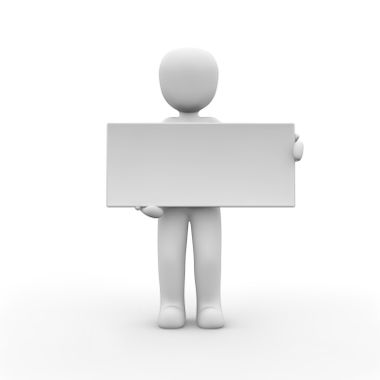 Questions diverses
À vous
PNF IGÉSR – Évolutions des CAP des métiers du bâtiment et des travaux publics
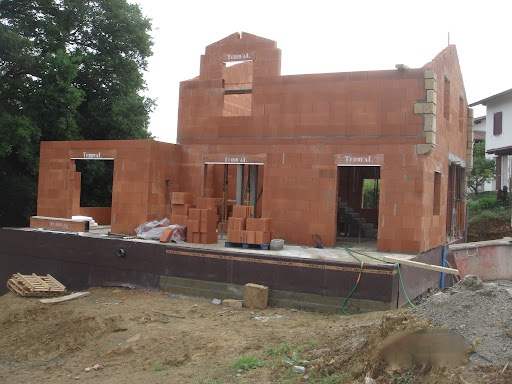 Rénovation du CAP Maçon
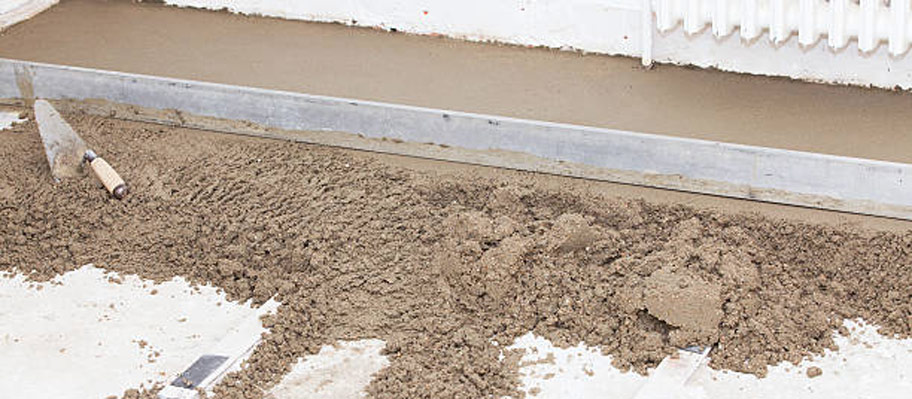 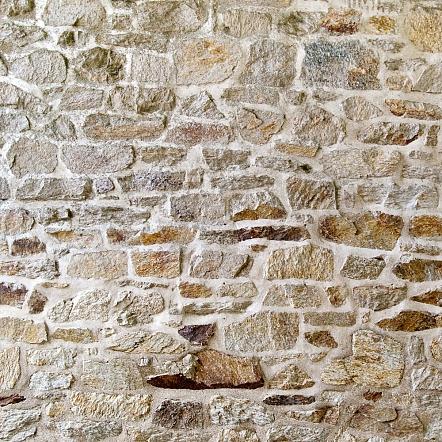 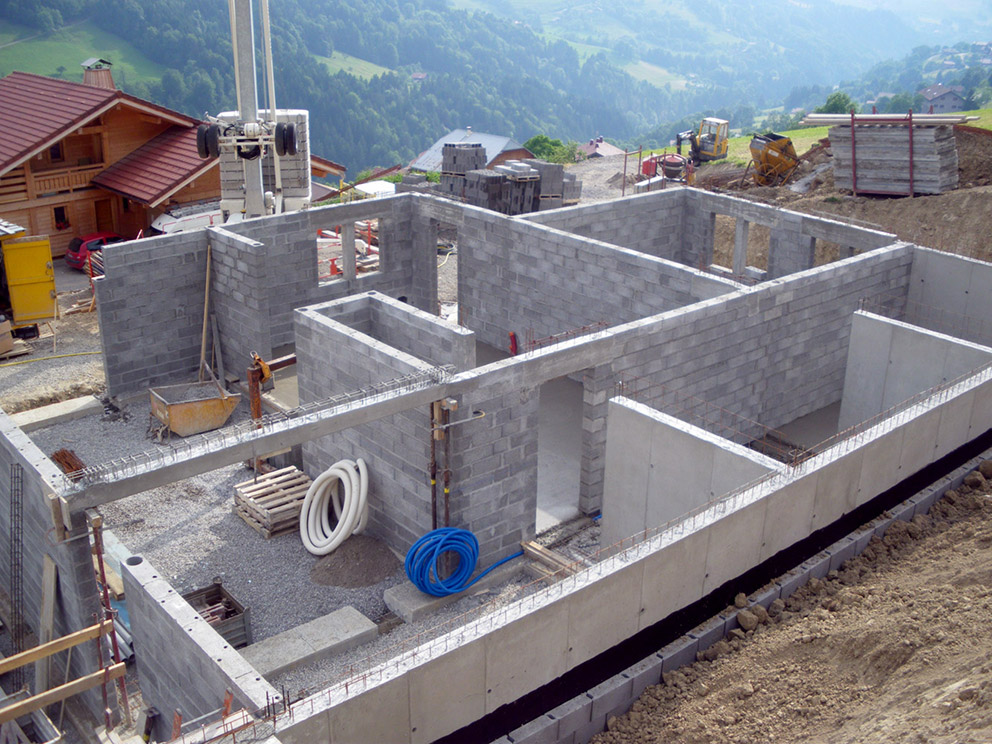 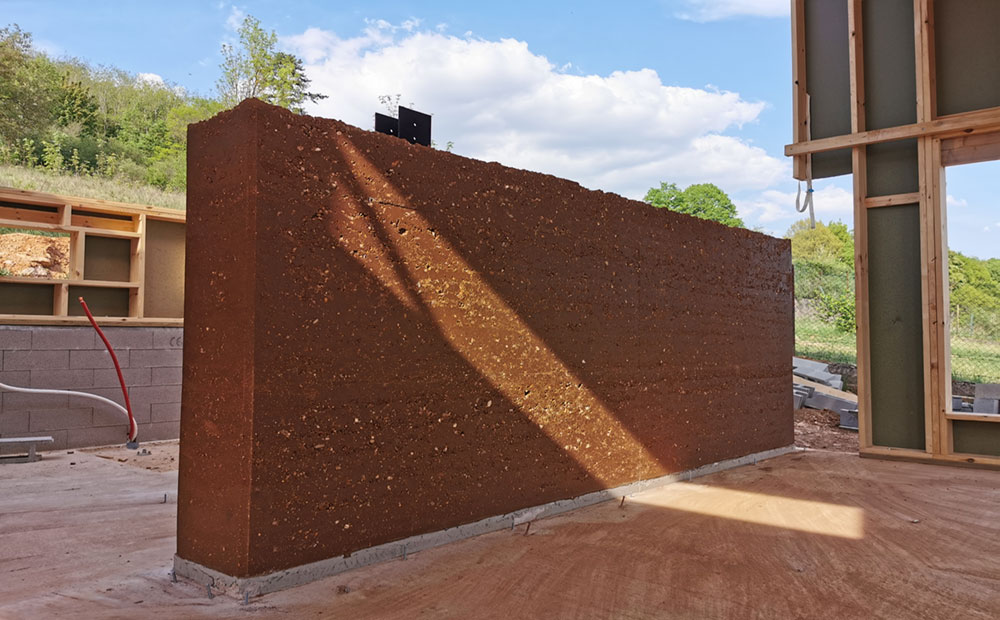 PNF IGÉSR – Évolutions des CAP des métiers du bâtiment et des travaux publics
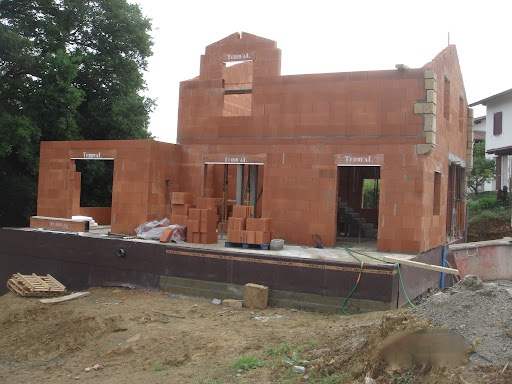 Orientations d’évolution
Développement d’apports liés à l’éco-construction, à la construction durable (matériaux bio et géo-sourcés)
Prise en compte des enjeux majeurs induits par les transitions énergétique et  numérique
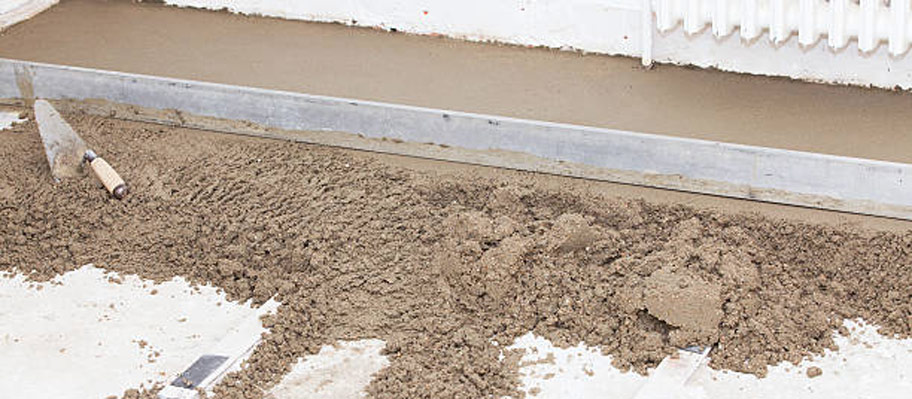 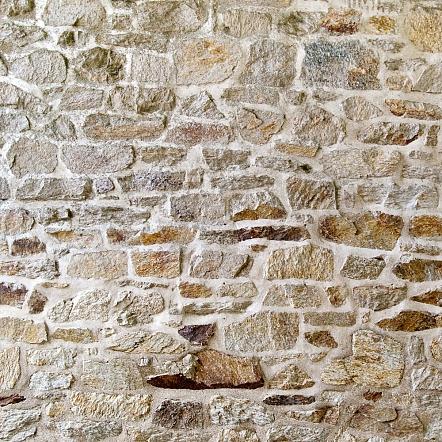 Prise en compte des fonctions technologiques globales d’un bâtiment (structure et enveloppe) en renforçant l’analyse technique et fonctionnelle (approche globale, notion de performance du bâti)
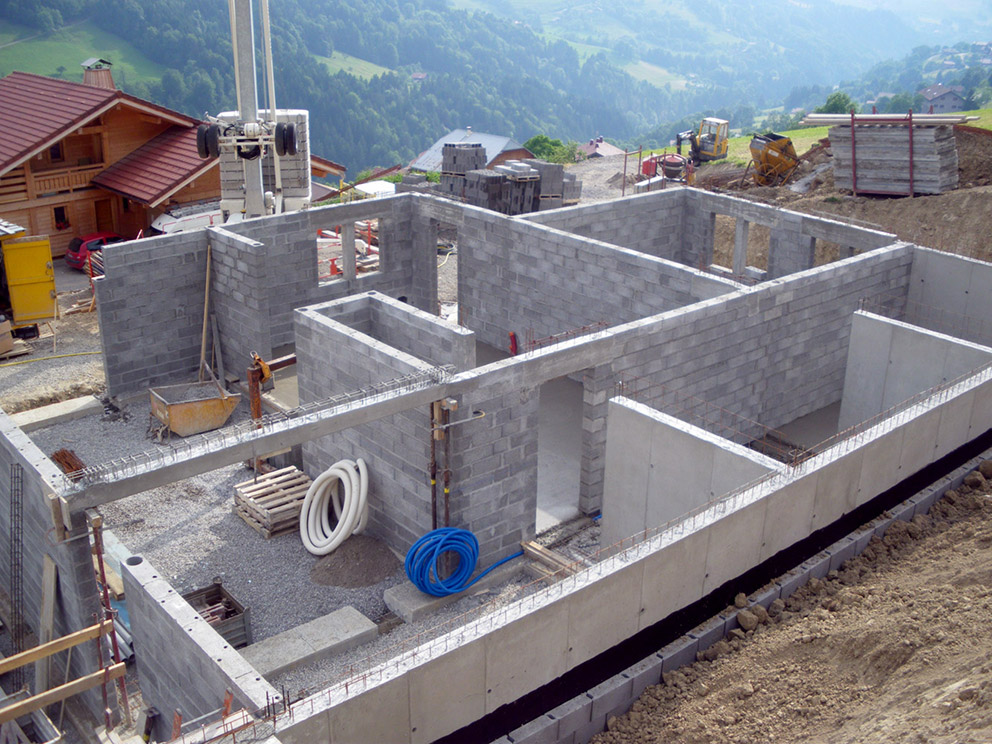 Prise en compte des interventions dans le cadre de la co-activité et en tenant compte des interfaces (respect des autres corps d’état)
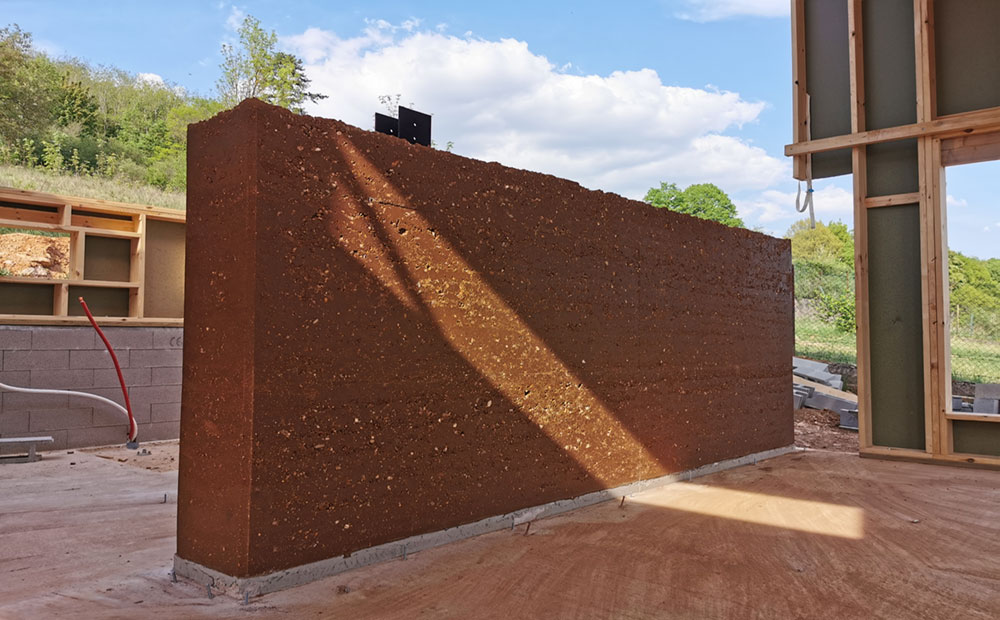 Développement du numérique (exploitation maquette BIM niveau 1)
PNF IGÉSR – Évolutions des CAP des métiers du bâtiment et des travaux publics
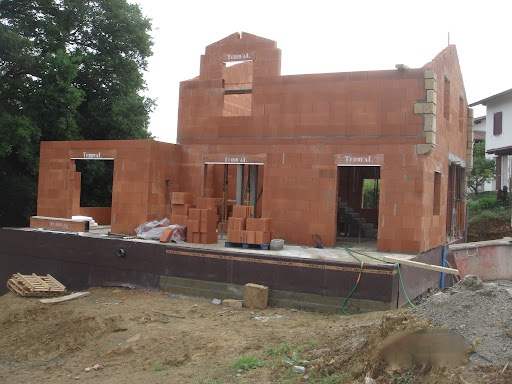 Orientations d’évolution
Rénovation de bâtiments : intervention sur le bâti
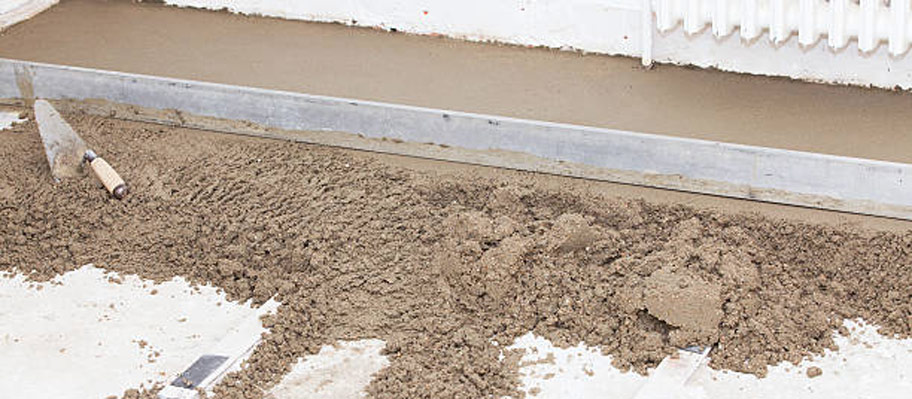 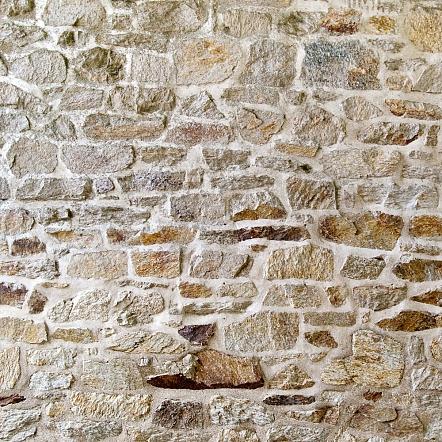 Prise en compte d’activité de compte rendu et/ou de contrôle écrit ou sous forme orale
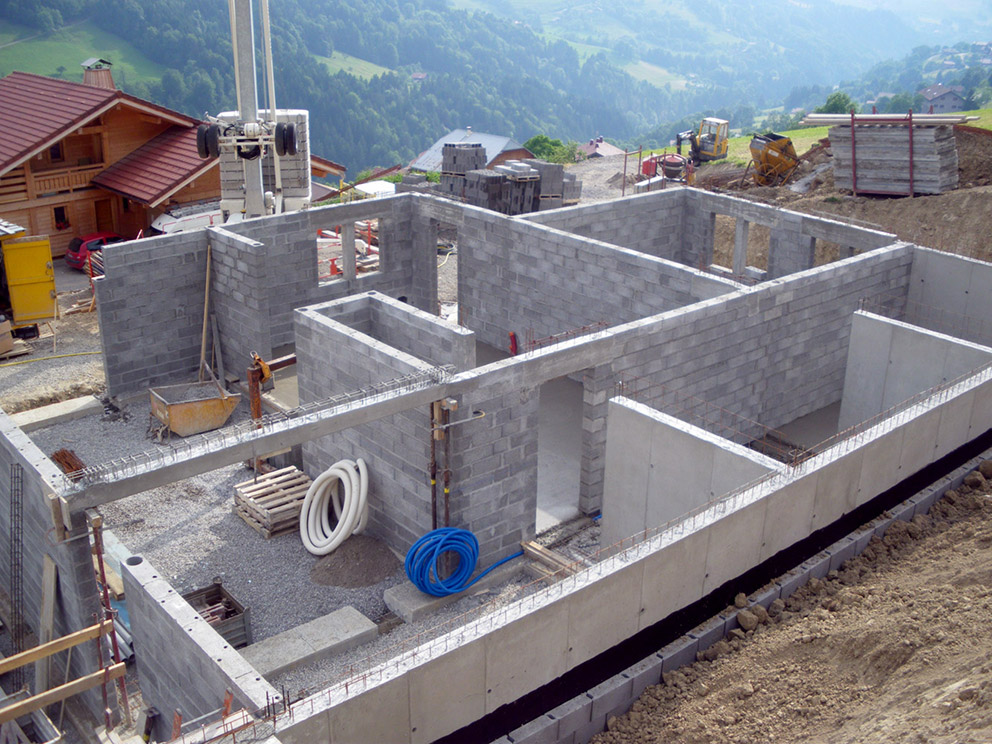 Renforcement du domaine de la prévention : application des mesures de  prévention et détection des situations à risques, typologie des risques  spécifiques....
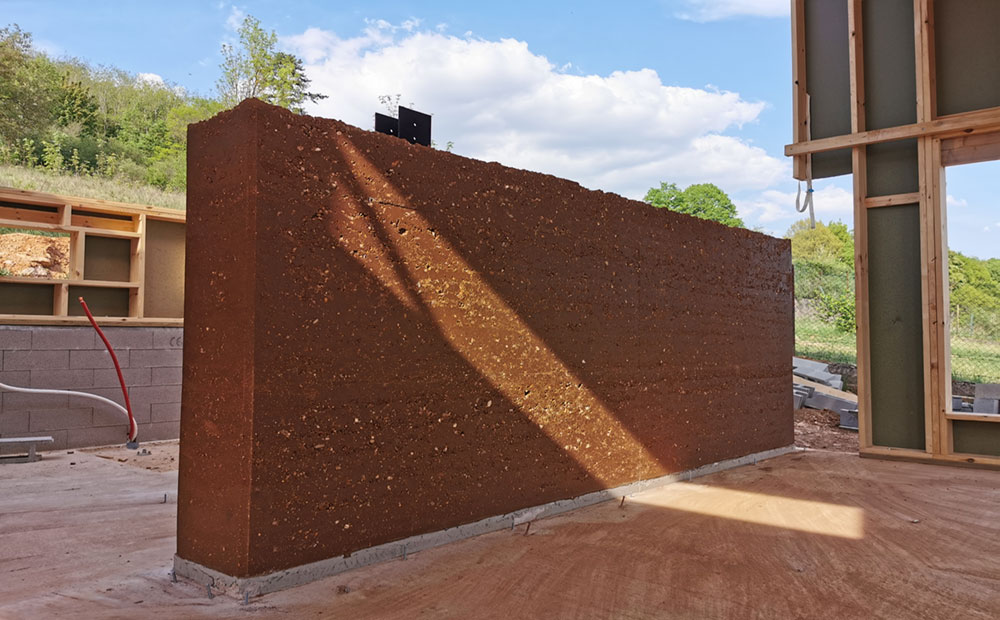 Prise en compte des interventions à proximité des réseaux
PNF IGÉSR – Évolutions des CAP des métiers du bâtiment et des travaux publics
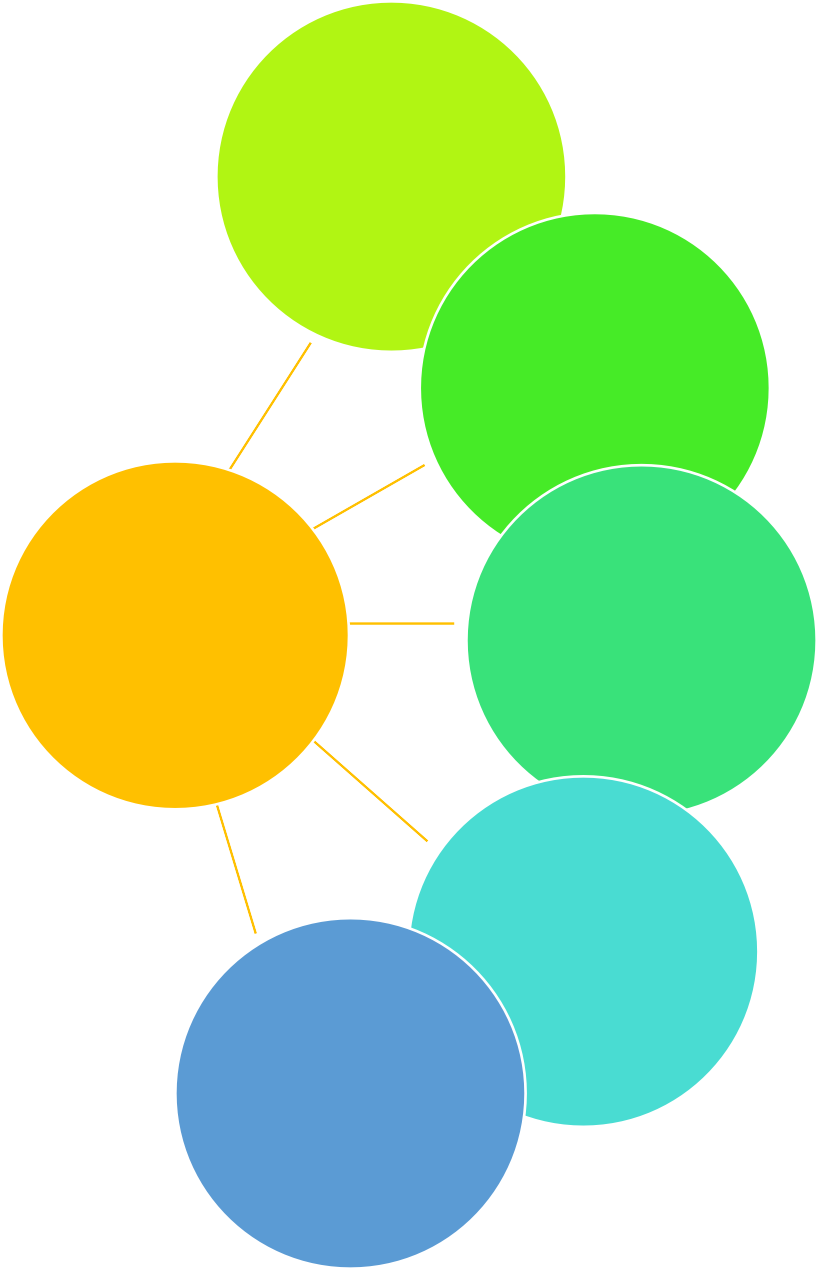 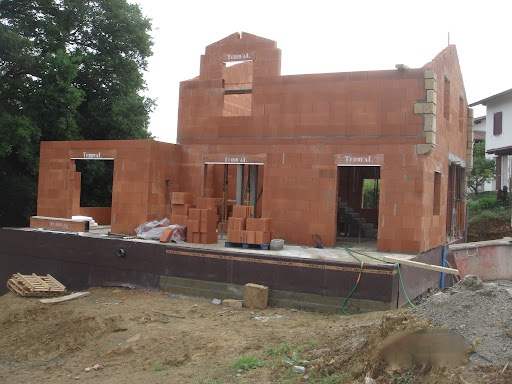 Domaine d’intervention
Réalisation d’ouvrages en béton armé (fondations, poutres et poteaux)
Réalisation de revêtements (enduits et chapes)
Pose d’éléments préfabriqués (plancher, appuis de baie)
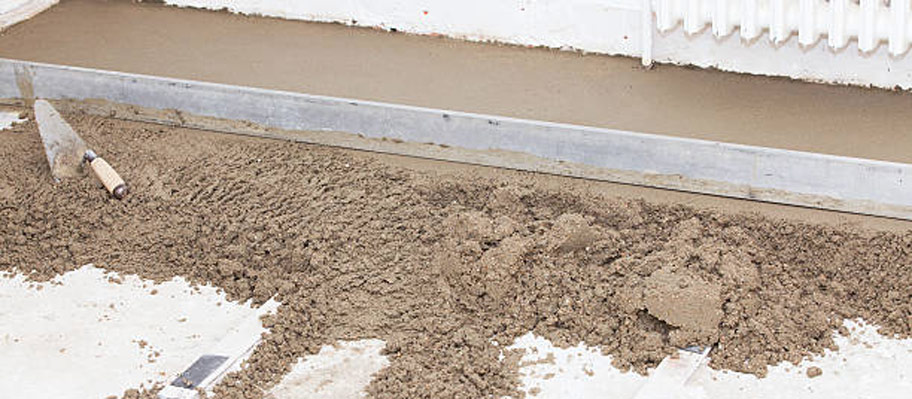 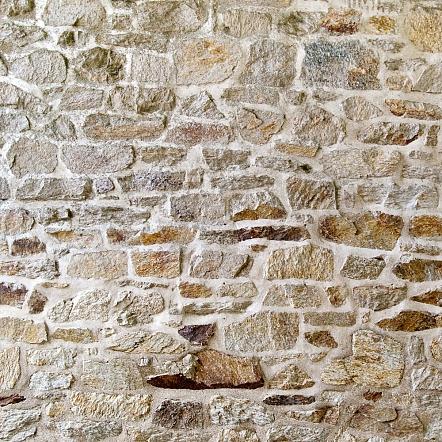 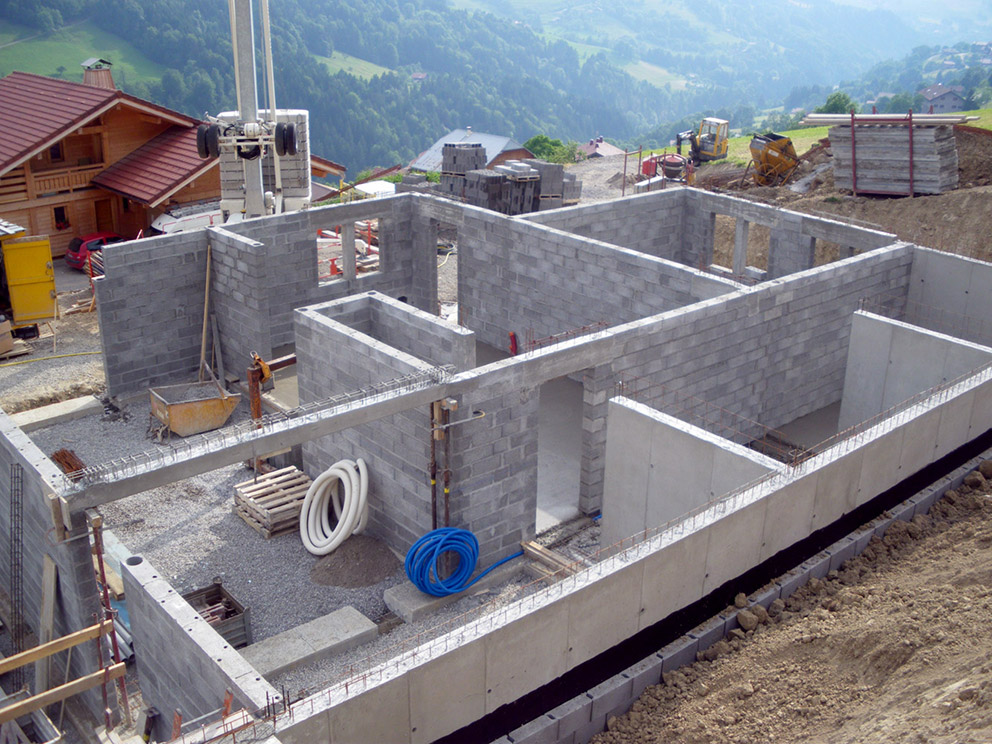 Réalisation de murs en blocs manufacturés
Pose de canalisation enterrées (sous œuvre)
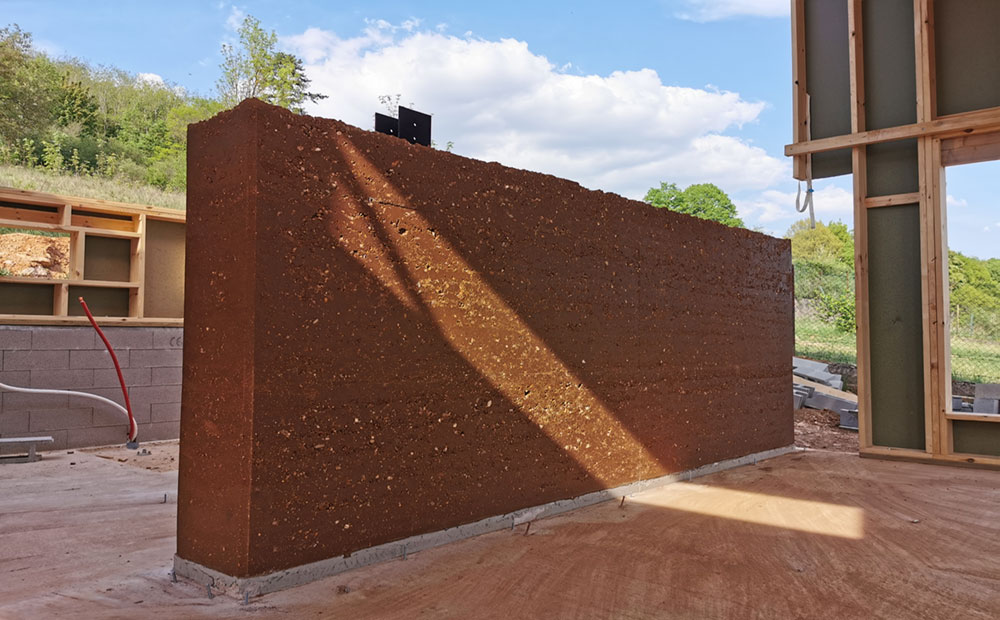 Ouvrages
PNF IGÉSR – Évolutions des CAP des métiers du bâtiment et des travaux publics
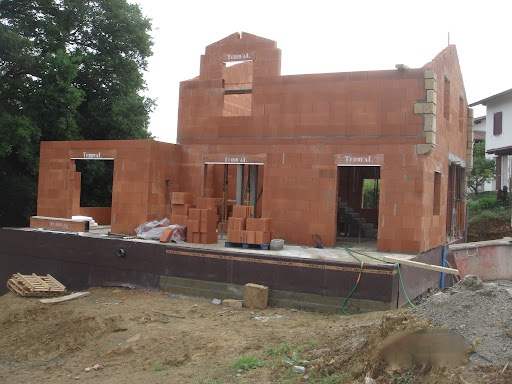 Domaine d’intervention
BÂTIMENTS NEUFS ET RÉNOVATION
BÂTIMENTS D’HABITATION COLLECTIFS
LOCAUX TERTIAIRES
BÂTIMENTS INDUSTRIELS
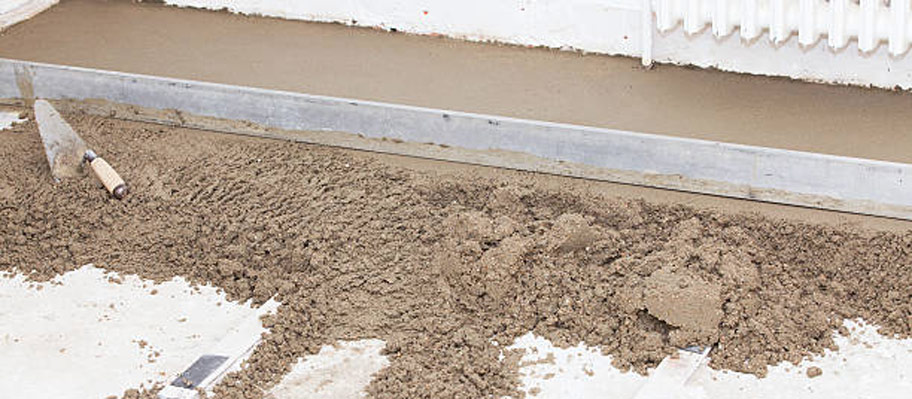 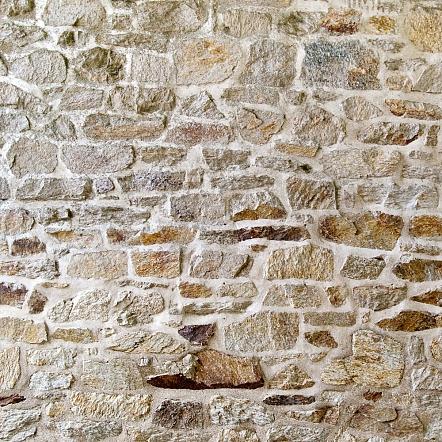 MAISONS INDIVIDUELLES
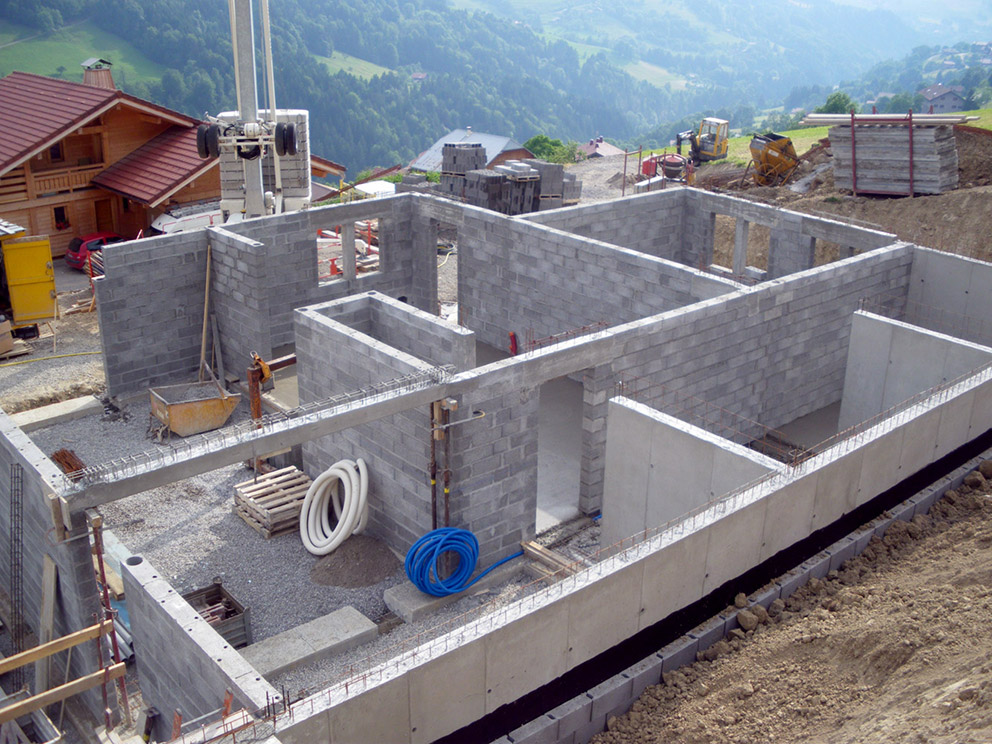 Bâtiments
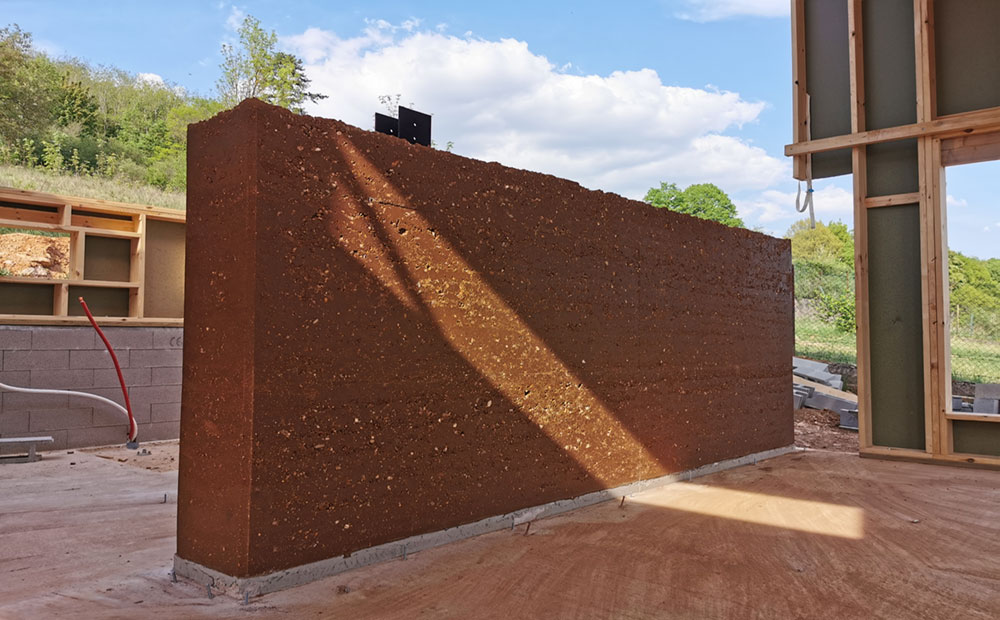 PNF IGÉSR – Évolutions des CAP des métiers du bâtiment et des travaux publics
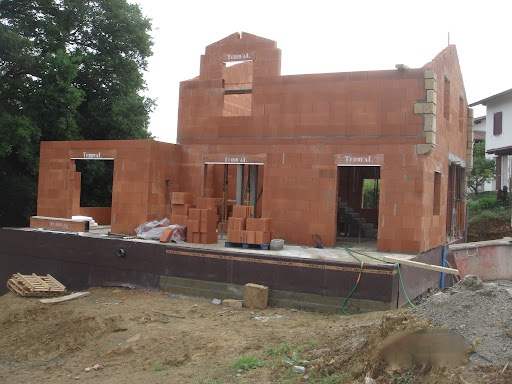 Principaux matériaux mis en œuvre
Blocs de béton manufacturés, briques de terre cuite
Bois de coffrage
Bio-sourcé:
chanvre, paille, lin…
Ciment et chaux hydraulique, chaux aérienne
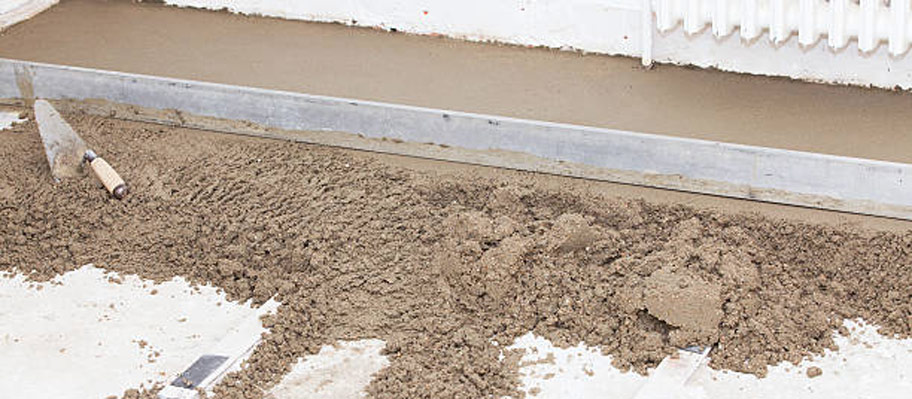 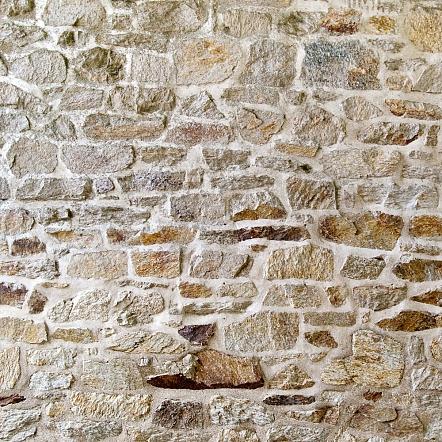 Géo-sourcé:
granulats alluvionnaires, pierre naturelle, terre crue..
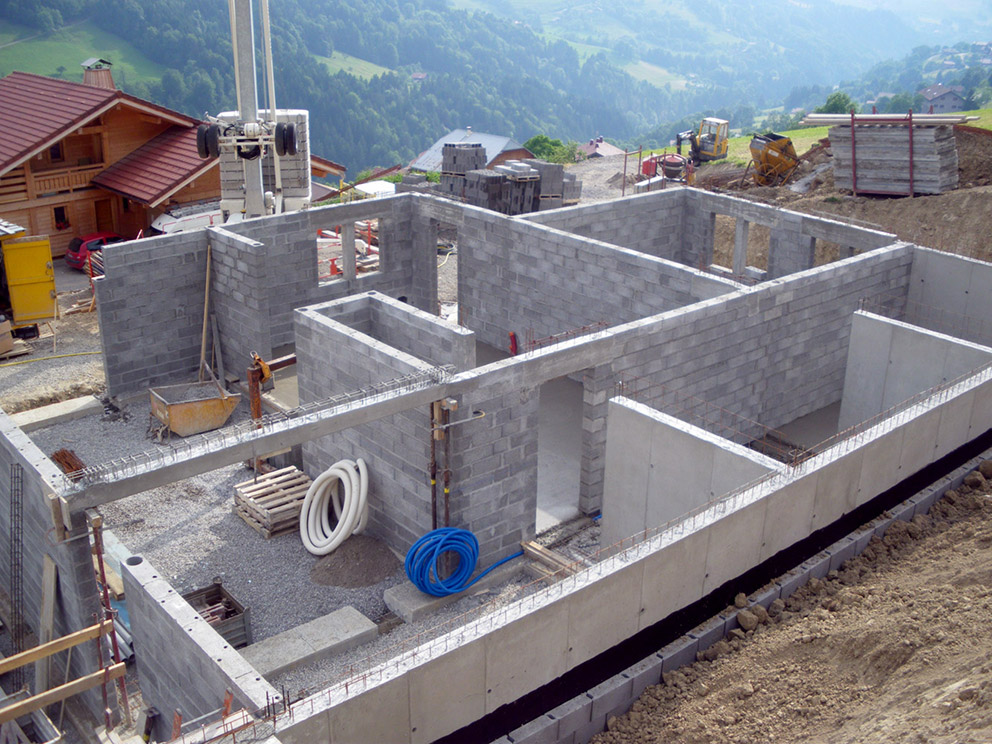 Matériaux
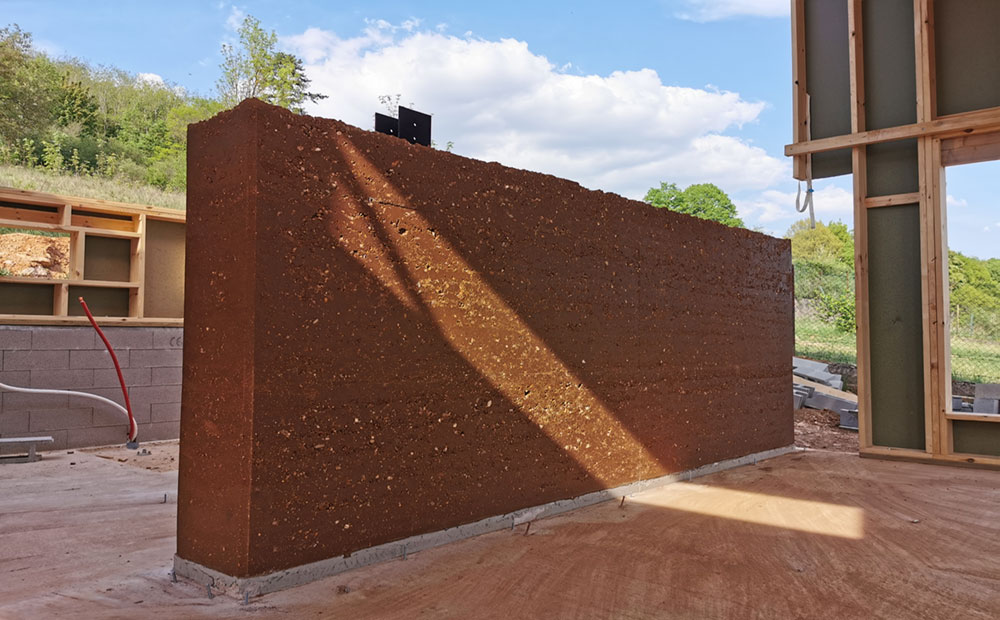 PNF IGÉSR – Évolutions des CAP des métiers du bâtiment et des travaux publics
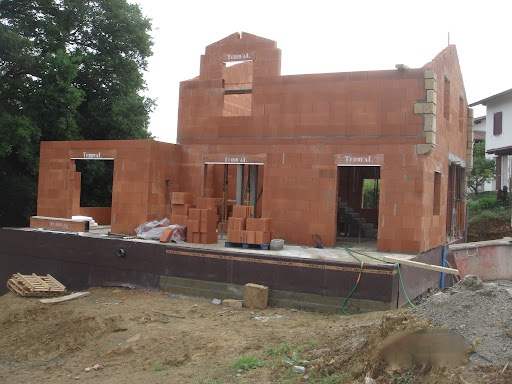 Référentiel d’Activités Professionnelles (RAP)
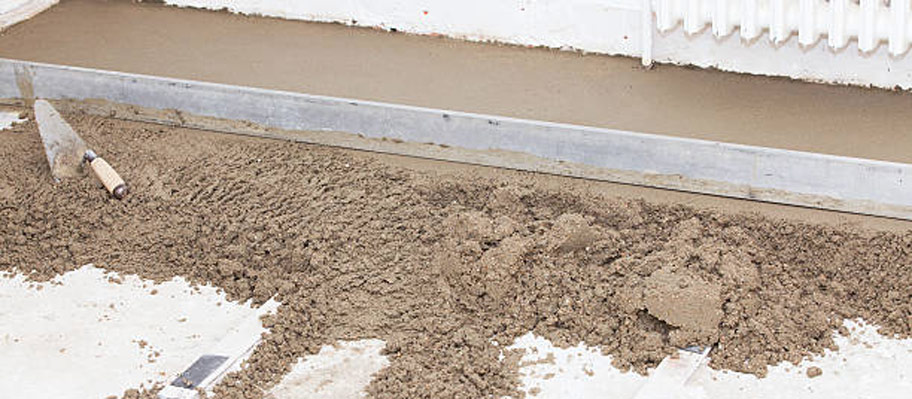 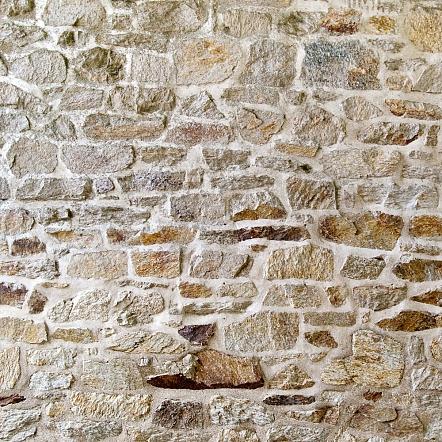 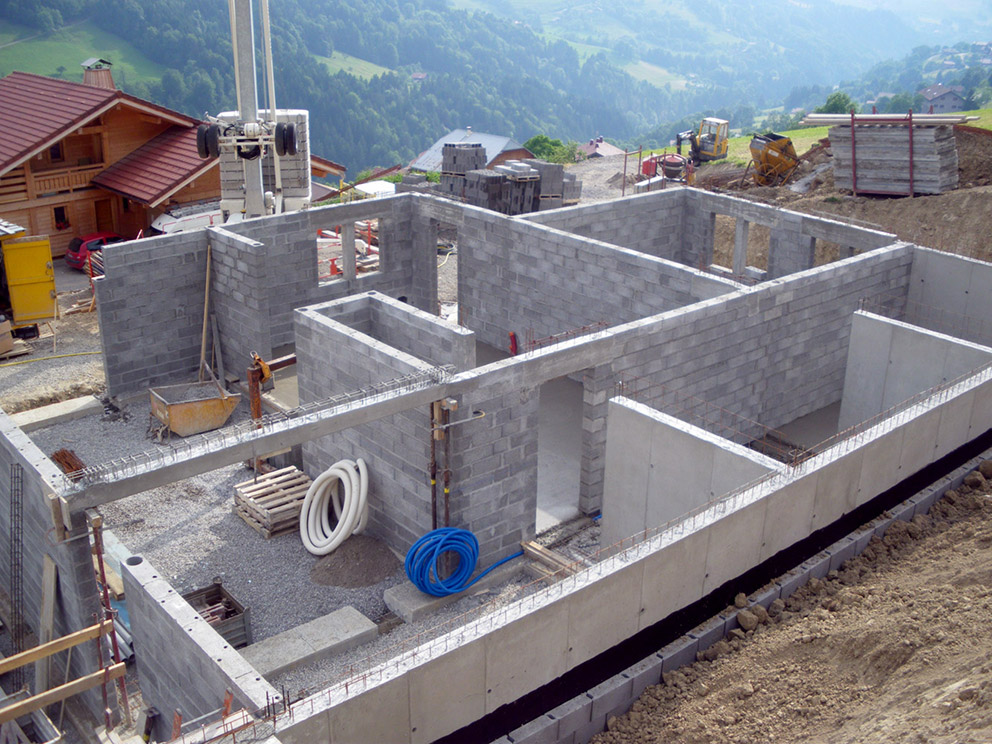 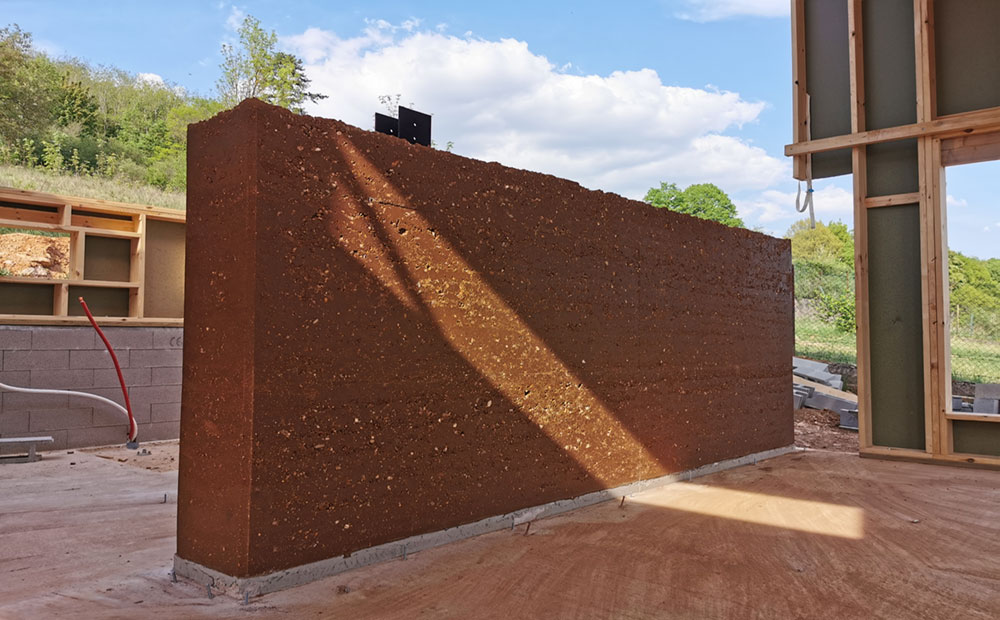 PNF IGÉSR – Évolutions des CAP des métiers du bâtiment et des travaux publics
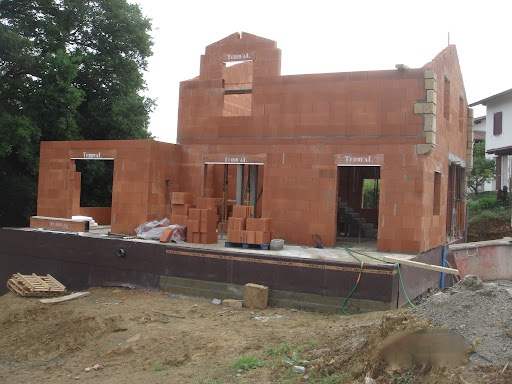 Référentiel de compétences
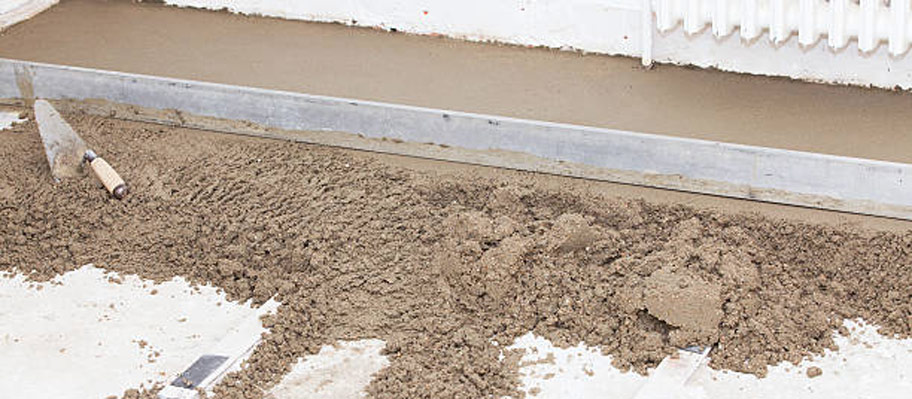 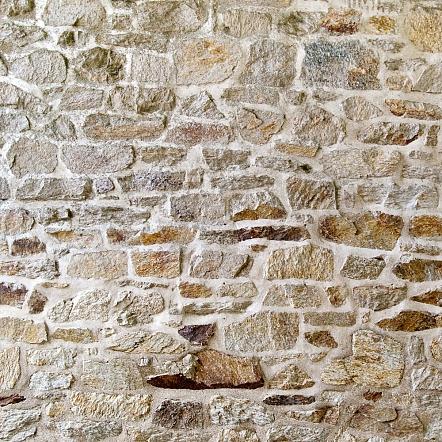 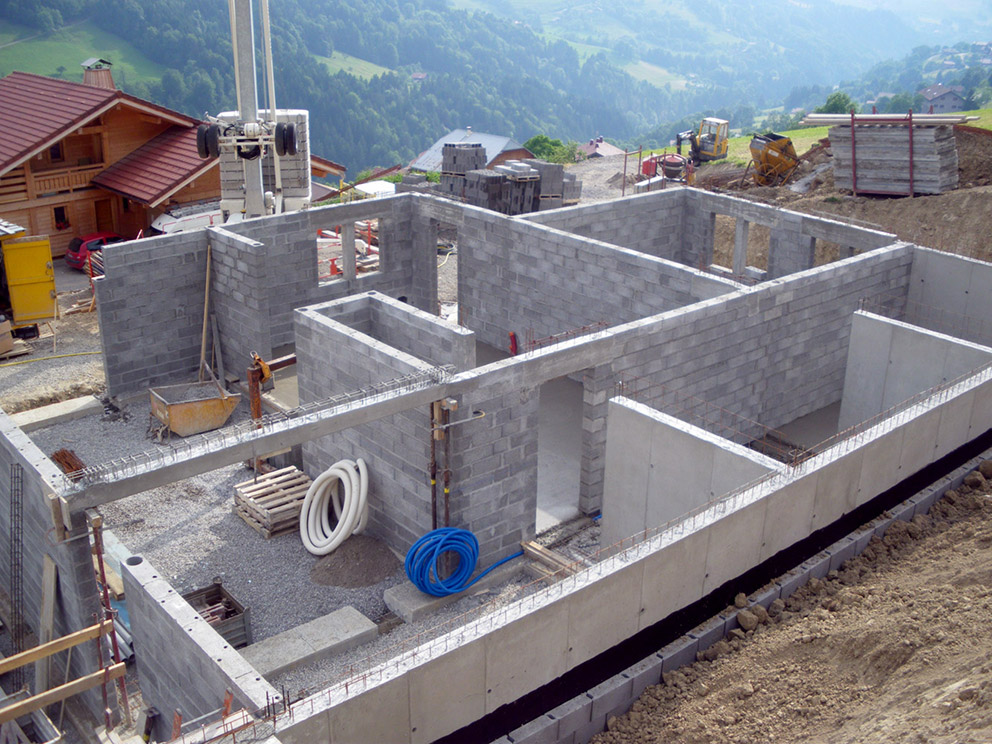 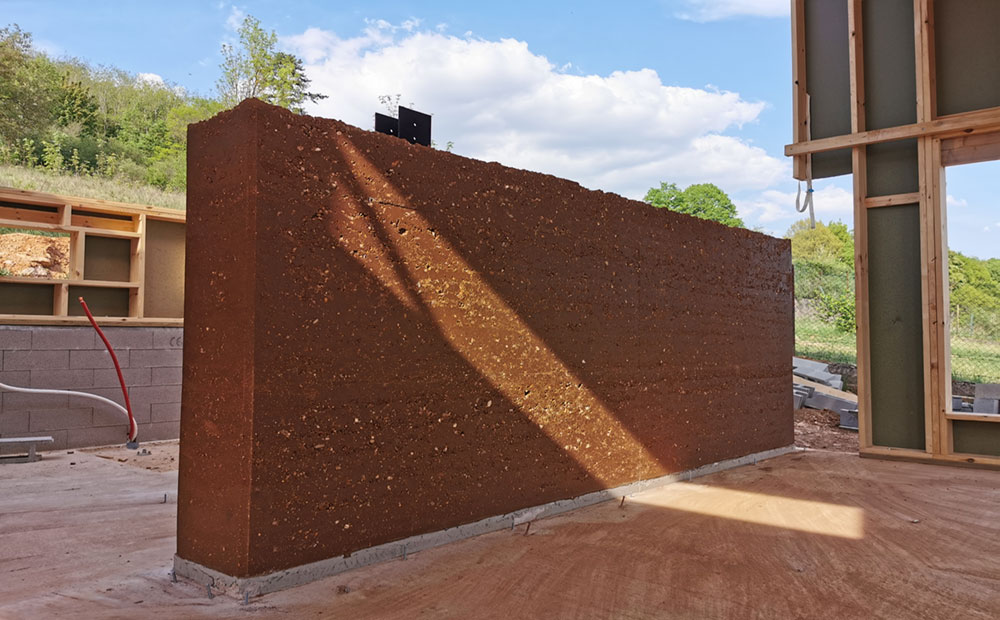 Nouveau
PNF IGÉSR – Évolutions des CAP des métiers du bâtiment et des travaux publics
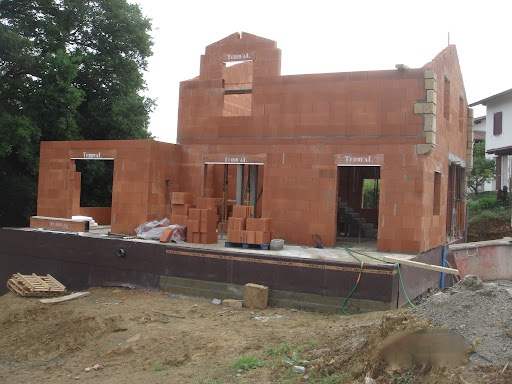 Référentiel de compétences
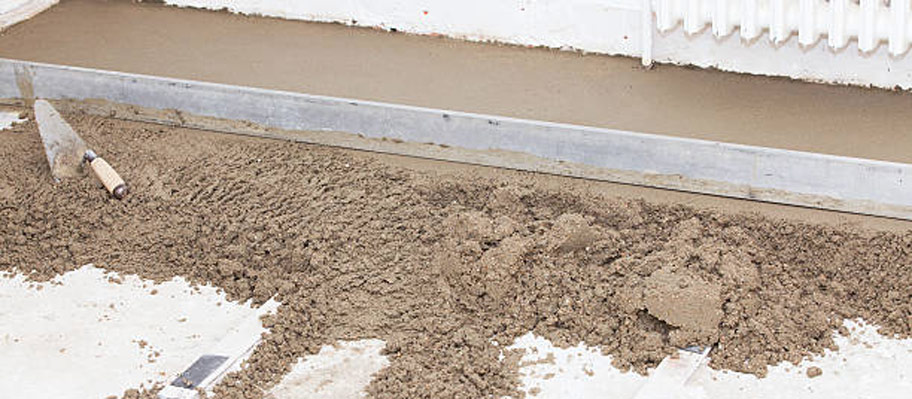 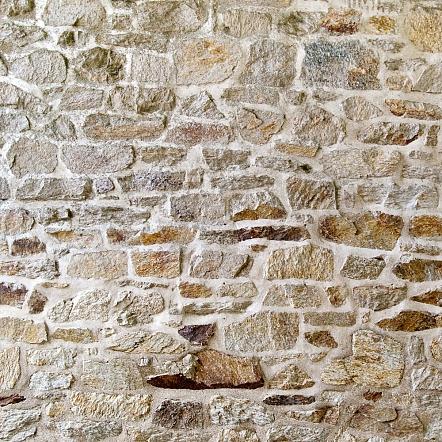 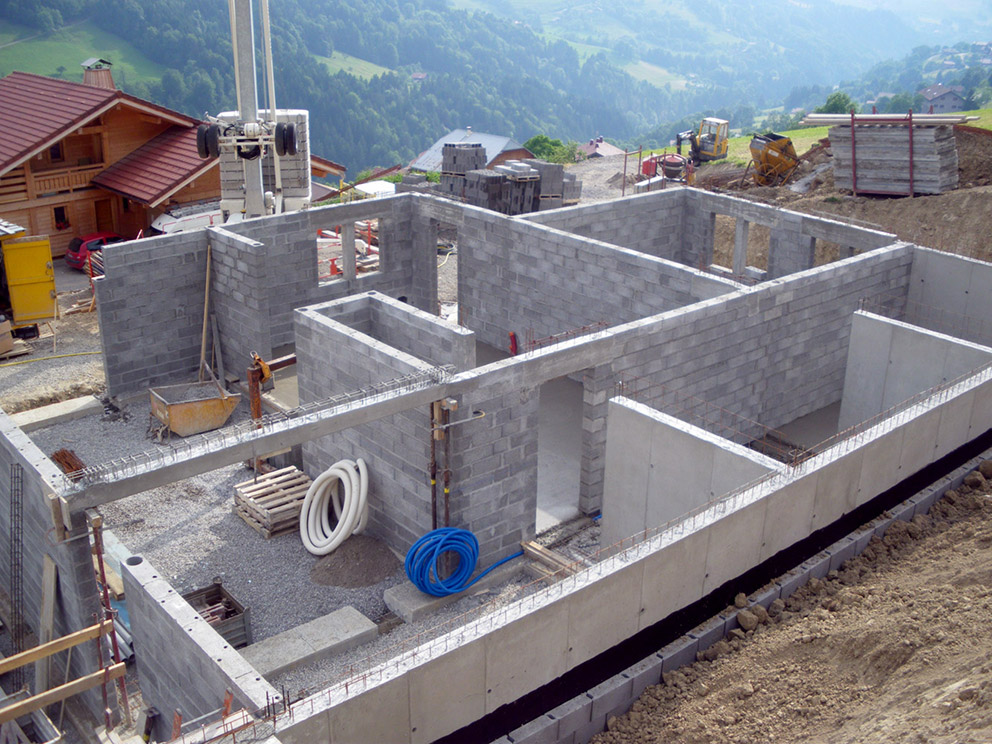 Nouveau
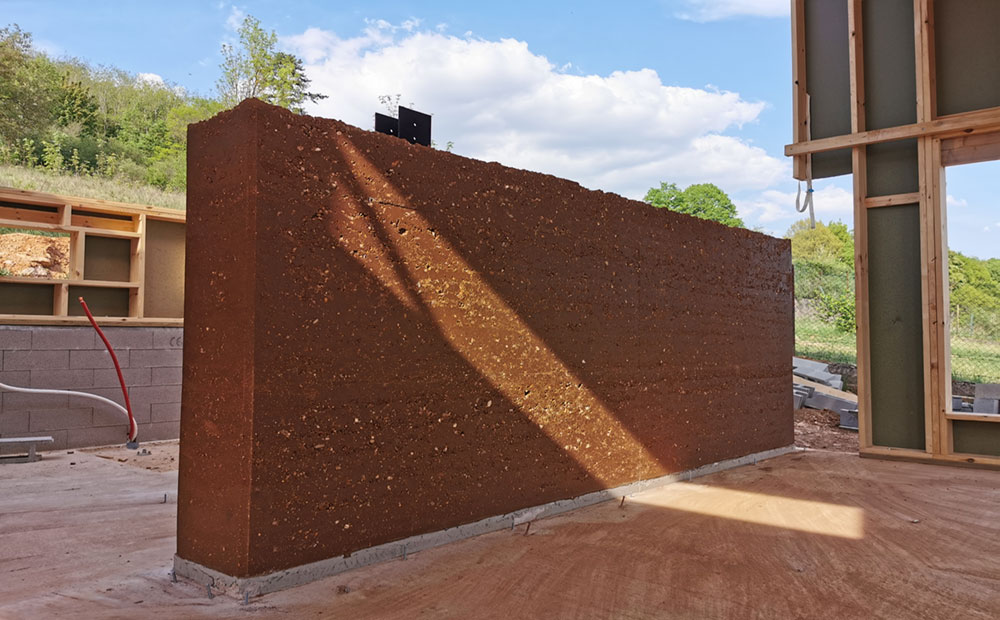 PNF IGÉSR – Évolutions des CAP des métiers du bâtiment et des travaux publics
Certification - Épreuves professionnelles
EP2

Réalisation et contrôle d’un ouvrage courant
C2.3 :  Définir des quantités de matériaux et composants
C3.1 : Organiser son poste de travail
C3.2 : Sécuriser son intervention
C3.4 : Monter, démonter et utiliser un échafaudage 
C3.6 : Implanter et tracer des ouvrages
C3.9 : Réaliser et mettre en place des coffrages
C3.10 : Mettre en place des armatures
C3.11 : Fabriquer et mettre en œuvre des bétons courants, bio et géo-sourcés
C3.12 : Réaliser des maçonneries de petits éléments                   
C3.15 : Réaliser les finitions d’un ouvrage vertical                         
C3.16 : Réaliser les finitions d’un ouvrage horizontal                    
C3.17 : Préparer, utiliser et entretenir les matériels et outillages
C4.1 : Contrôler la nature et la conformité des supports
C4.2 : Contrôler le travail réalisé en cours d’exécution et en fin de travaux
Mise en œuvre « délicate » dans le cadre des épreuves ponctuelles nationales
PNF IGÉSR – Évolutions des CAP des métiers du bâtiment et des travaux publics
Épreuves professionnelles
EP3 


Réalisation de travaux spécifiques
C1.2 : Échanger et rendre compte oralement 
C3.3 : Intervenir à proximité des réseaux
C3.5 : Mettre en place et démonter un étaiement
C3.7 : Réaliser des terrassements complémentaires
C3.8 : Réaliser des réseaux enterrés
C3.13 : Intervenir sur le bâti existant
C3.14 :Poser des éléments préfabriqués
PNF IGÉSR – Évolutions des CAP des métiers du bâtiment et des travaux publics
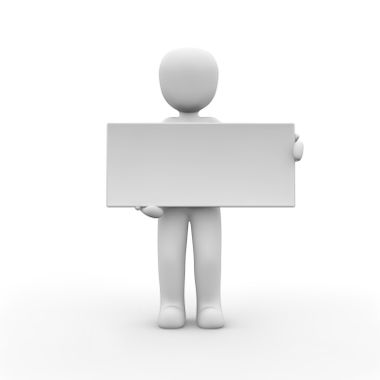 Questions diverses
À vous
PNF IGÉSR – Évolutions des CAP des métiers du bâtiment et des travaux publics